MÁI ẤM GIA ĐÌNH
Tuần 15
Bài
27
TRÒ CHƠI CỦA BỐ
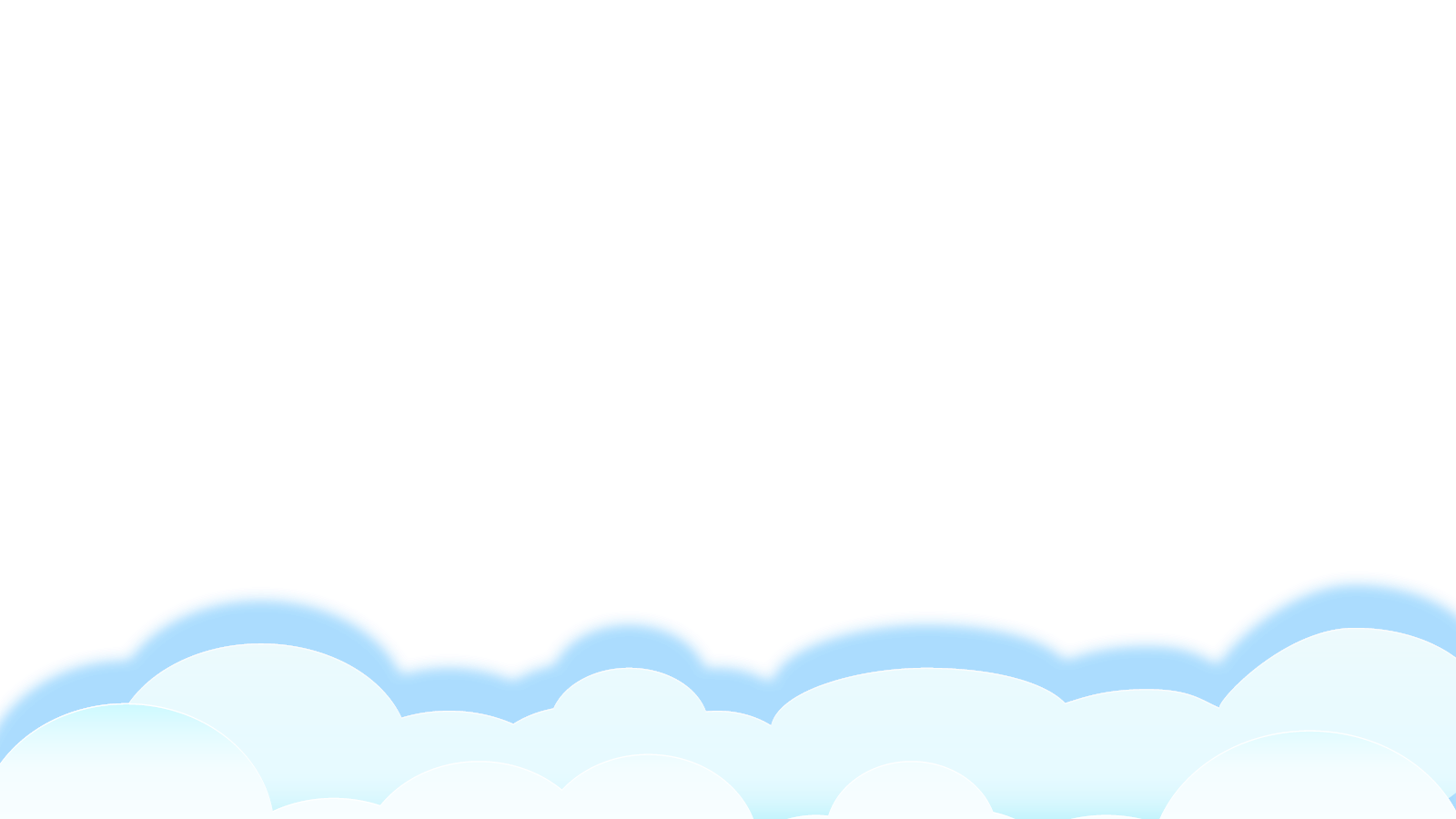 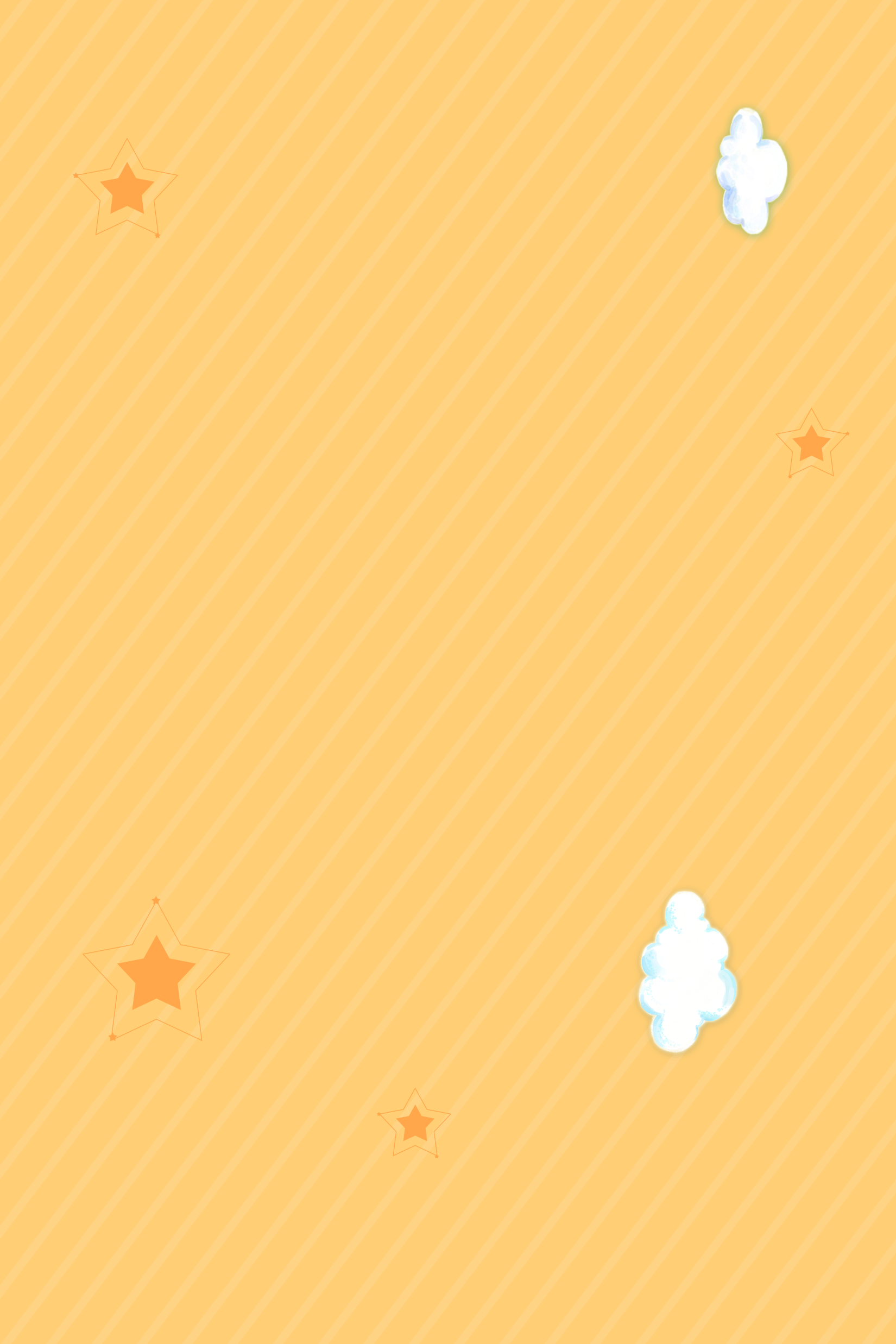 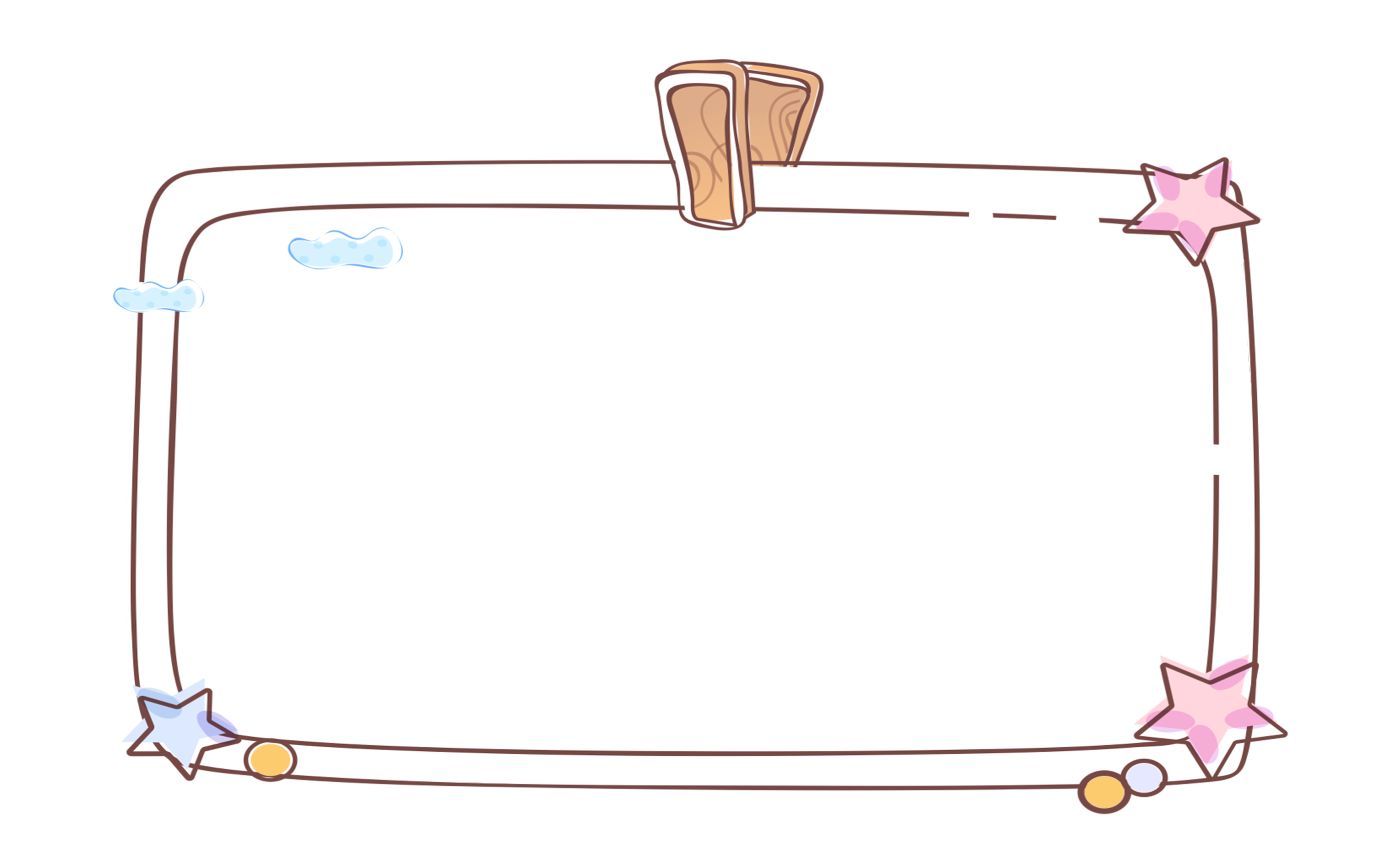 Yêu cầu cần đạt
Đọc đúng các từ trong bài, đặc biệt các từ khó. Đọc đúng lời thoại của các nhân vật.
01
Hiểu nội dung bài: Cách thể hiện tình cảm giữa những người thân trong gia đình dành cho nhau.
02
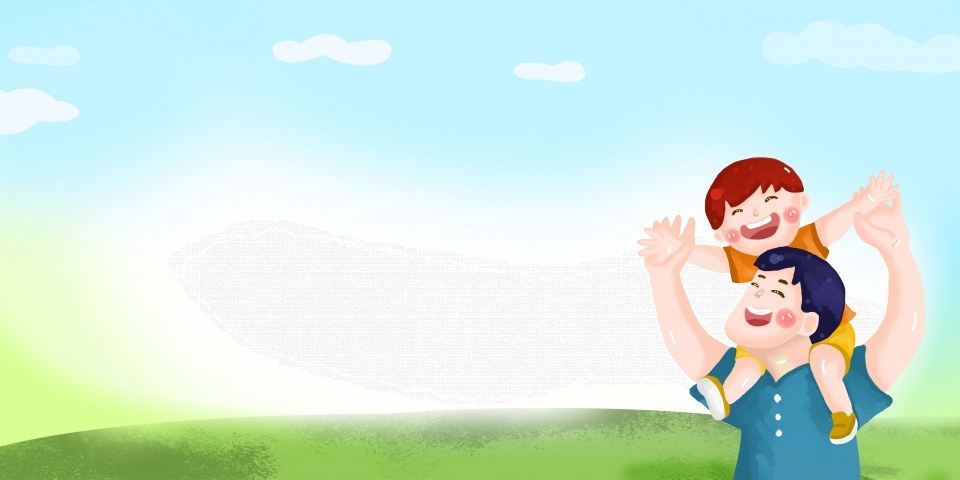 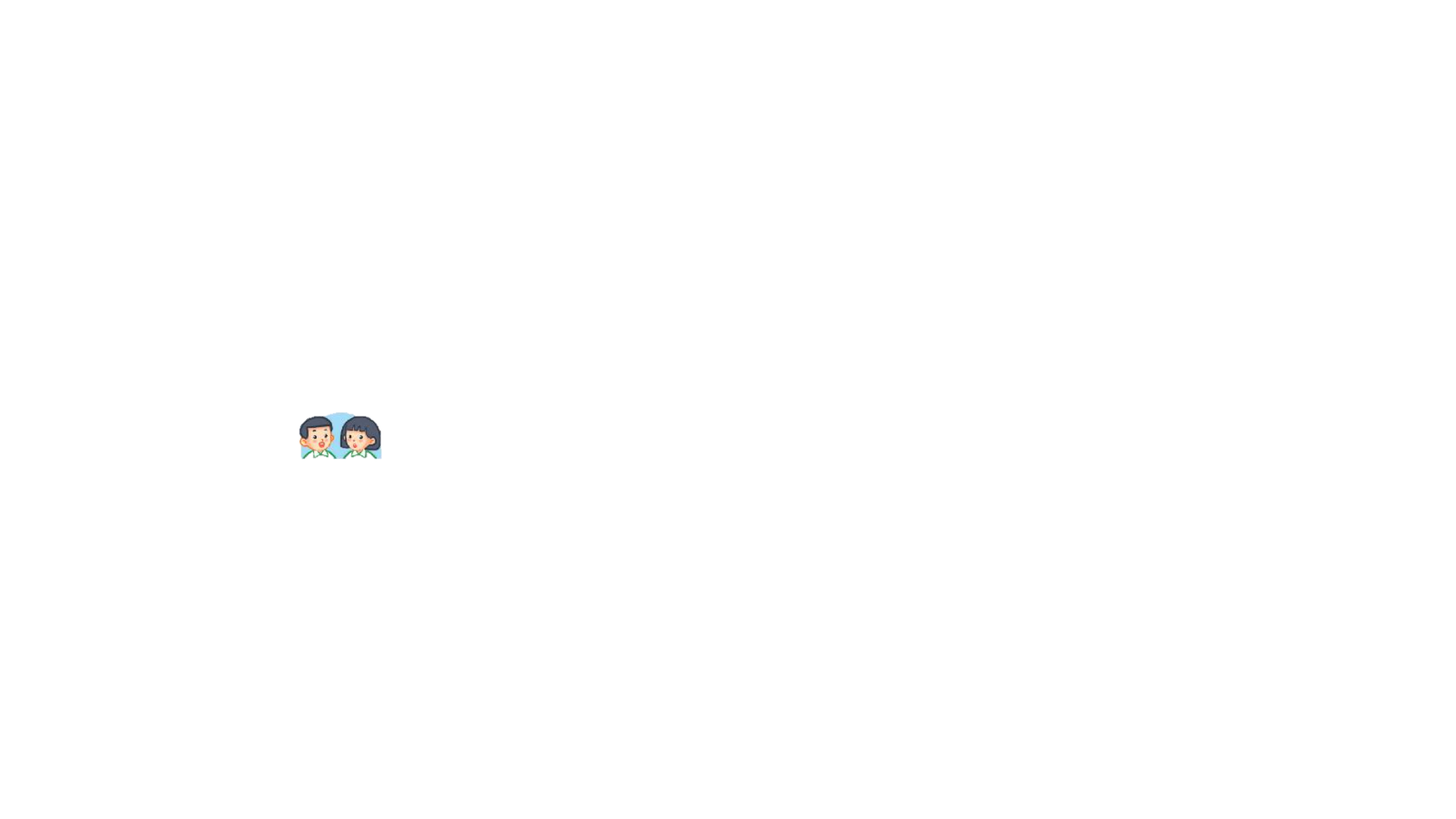 Em thích chơi trò chơi gì cùng bố mẹ?
ĐỌC
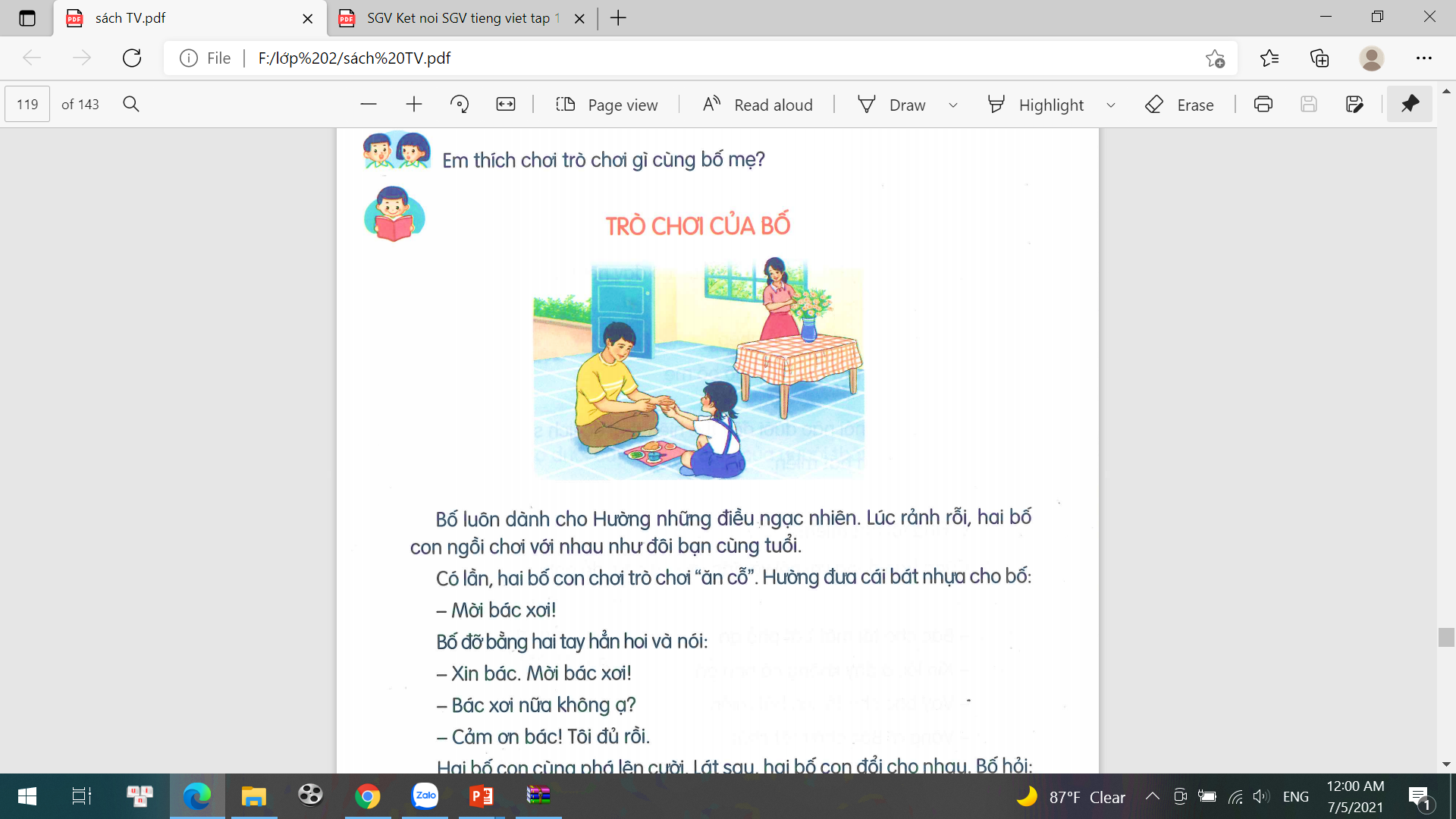 TRÒ CHƠI CỦA BỐ
Bố luôn dành cho Hường những điều ngạc nhiên. Lúc rảnh rỗi, hai bố con ngồi chơi với nhau như đôi bạn cùng tuổi.
Có lần, hai bố con chơi trò chơi “ăn cỗ”. Hường đưa cái bát nhựa cho bố:
- Mời bác xơi!
Bố đỡ bằng hai tay hẳn hoi và nói:
- Xin bác. Mời bác xơi!
- Bác xơi nữa không ạ?
- Cảm ơn bác! Tôi đủ rồi.
Hai bố con cùng phá lên cười. Lát sau, hai bố con đổi cho nhau. Bố hỏi: 
- Bác xơi gì ạ?
- Dạ, xin bác bát miến ạ.
- Đây, mời bác.
Hường đưa tay ra cầm lấy cái bát nhựa. Bố bảo:
- Ấy, bác phải đỡ bằng hai tay. Tôi đưa cho bác bằng hai tay cơ mà!
     Năm nay, bố đi công tác xa. Đến bữa ăn, nhìn hai bàn tay của Hường lễ phép đón bát cơm, mẹ lại nhớ đến lúc hai bố con chơi với nhau. Mẹ nghĩ, Hường không biết rằng ngay trong trò chơi ấy, bố đã dạy con một nết ngoan.
                                                                      (Theo Phong Thu)
Đọc mẫu
TRÒ CHƠI CỦA BỐ
Bố luôn dành cho Hường những điều ngạc nhiên. Lúc rảnh rỗi, hai bố con ngồi chơi với nhau như đôi bạn cùng tuổi.
Có lần, hai bố con chơi trò chơi “ăn cỗ”. Hường đưa cái bát nhựa cho bố:
- Mời bác xơi!
Bố đỡ bằng hai tay hẳn hoi và nói:
- Xin bác. Mời bác xơi!
- Bác xơi nữa không ạ?
- Cảm ơn bác! Tôi đủ rồi.
Hai bố con cùng phá lên cười. Lát sau, hai bố con đổi cho nhau. Bố hỏi: 
- Bác xơi gì ạ?
- Dạ, xin bác bát miến ạ.
- Đây, mời bác.
Hường đưa tay ra cầm lấy cái bát nhựa. Bố bảo:
- Ấy, bác phải đỡ bằng hai tay. Tôi đưa cho bác bằng hai tay cơ mà!
     Năm nay, bố đi công tác xa. Đến bữa ăn, nhìn hai bàn tay của Hường lễ phép đón bát cơm, mẹ lại nhớ đến lúc hai bố con chơi với nhau. Mẹ nghĩ, Hường không biết rằng ngay trong trò chơi ấy, bố đã dạy con một nết ngoan.
                                                                      (Theo Phong Thu)
Đọc nối tiếp
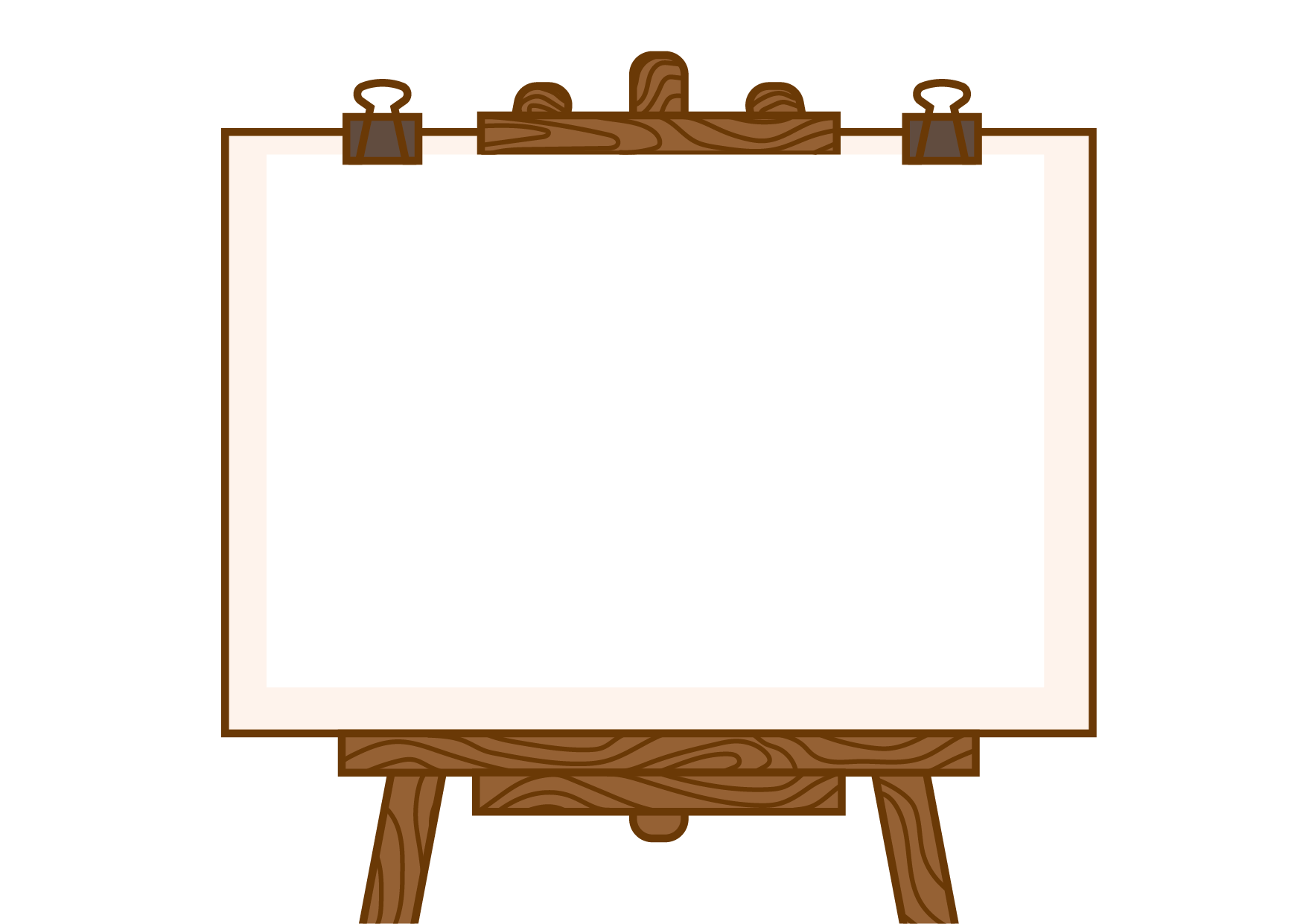 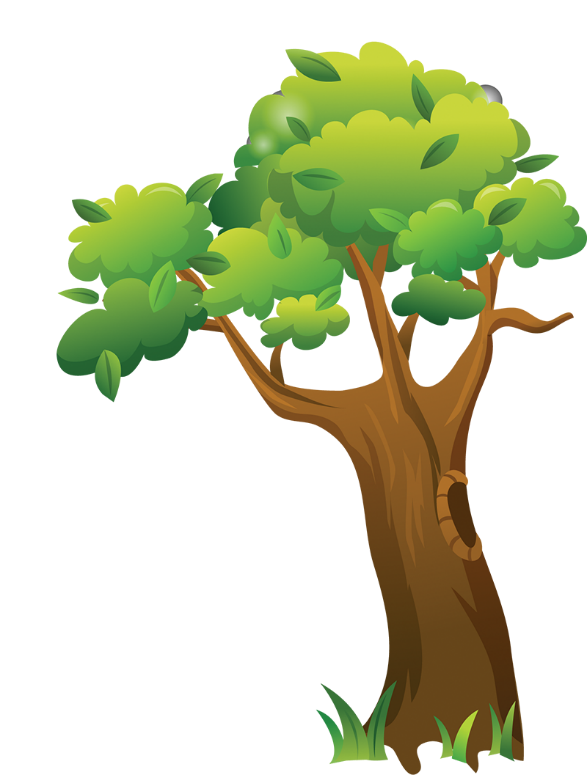 Luyện đọc từ khó
ngạc nhiên
rảnh rỗi
nết ngoan
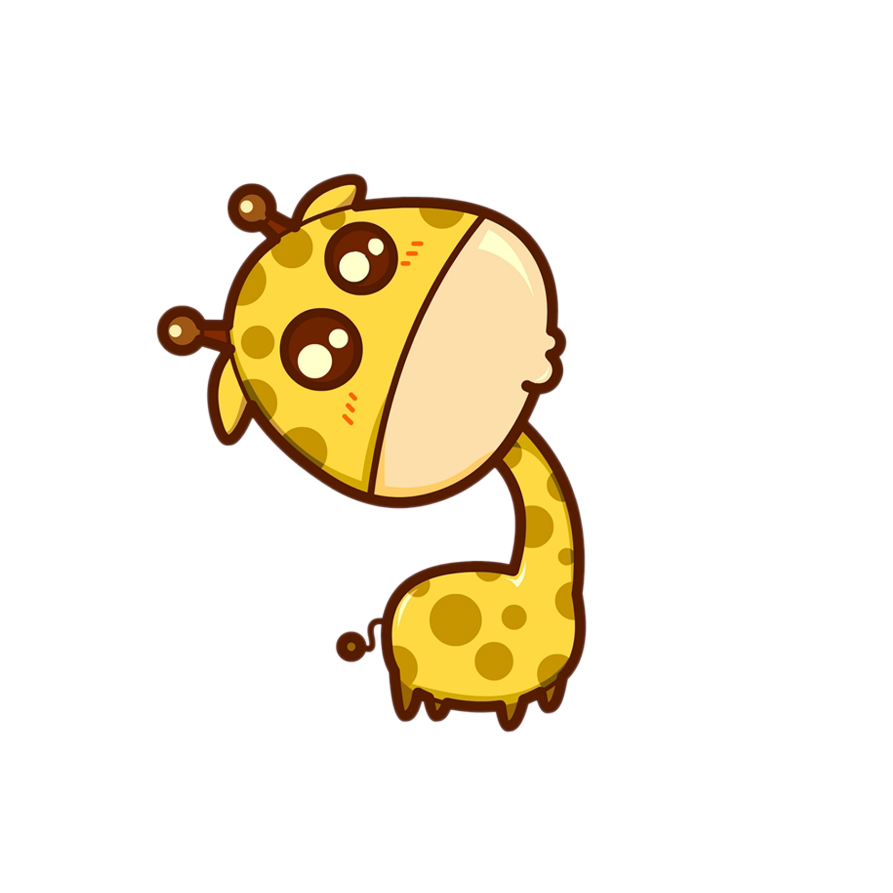 TRÒ CHƠI CỦA BỐ
Bố luôn dành cho Hường những điều ngạc nhiên. Lúc rảnh rỗi, hai bố con ngồi chơi với nhau như đôi bạn cùng tuổi.
Có lần, hai bố con chơi trò chơi “ăn cỗ”. Hường đưa cái bát nhựa cho bố:
- Mời bác xơi!
Bố đỡ bằng hai tay hẳn hoi và nói:
- Xin bác. Mời bác xơi!
- Bác xơi nữa không ạ?
- Cảm ơn bác! Tôi đủ rồi.
Hai bố con cùng phá lên cười. Lát sau, hai bố con đổi cho nhau. Bố hỏi: 
- Bác xơi gì ạ?
- Dạ, xin bác bát miến ạ.
- Đây, mời bác.
Hường đưa tay ra cầm lấy cái bát nhựa. Bố bảo:
- Ấy, bác phải đỡ bằng hai tay. Tôi đưa cho bác bằng hai tay cơ mà!
     Năm nay, bố đi công tác xa. Đến bữa ăn, nhìn hai bàn tay của Hường lễ phép đón bát cơm, mẹ lại nhớ đến lúc hai bố con chơi với nhau. Mẹ nghĩ, Hường không biết rằng ngay trong trò chơi ấy, bố đã dạy con một nết ngoan.
                                                                      (Theo Phong Thu)
Bố luôn dành cho Hường những điều ngạc nhiên. Lúc rảnh rỗi, hai bố con ngồi chơi với nhau như đôi bạn cùng tuổi.
Có lần, hai bố con chơi trò chơi “ăn cỗ”. Hường đưa cái bát nhựa cho bố:
- Mời bác xơi!
Bố đỡ bằng hai tay hẳn hoi và nói:
- Xin bác. Mời bác xơi!
- Bác xơi nữa không ạ?
- Cảm ơn bác! Tôi đủ rồi.
1
Đọc nối tiếp
Hai bố con cùng phá lên cười. Lát sau, hai bố con đổi cho nhau. Bố hỏi: 
- Bác xơi gì ạ?
- Dạ, xin bác bát miến ạ.
- Đây, mời bác.
2
Hường đưa tay ra cầm lấy cái bát nhựa. Bố bảo:
- Ấy, bác phải đỡ bằng hai tay. Tôi đưa cho bác bằng hai tay cơ mà!
     Năm nay, bố đi công tác xa. Đến bữa ăn, nhìn hai bàn tay của Hường lễ phép đón bát cơm, mẹ lại nhớ đến lúc hai bố con chơi với nhau. Mẹ nghĩ, Hường không biết rằng ngay trong trò chơi ấy, bố đã dạy con một nết ngoan.
                                                                      (Theo Phong Thu)
3
TRÒ CHƠI CỦA BỐ
Bố luôn dành cho Hường những điều ngạc nhiên. Lúc rảnh rỗi, hai bố con ngồi chơi với nhau như đôi bạn cùng tuổi.
Có lần, hai bố con chơi trò chơi “ăn cỗ”. Hường đưa cái bát nhựa cho bố:
- Mời bác xơi!
Bố đỡ bằng hai tay hẳn hoi và nói:
- Xin bác. Mời bác xơi!
- Bác xơi nữa không ạ?
- Cảm ơn bác! Tôi đủ rồi.
1
Đọc đoạn
Giải nghĩa từ
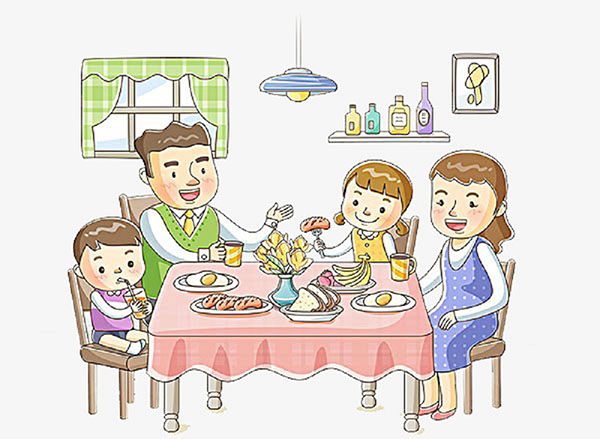 Xơi : ( lời mời lịch sự ) trong ăn, uống.
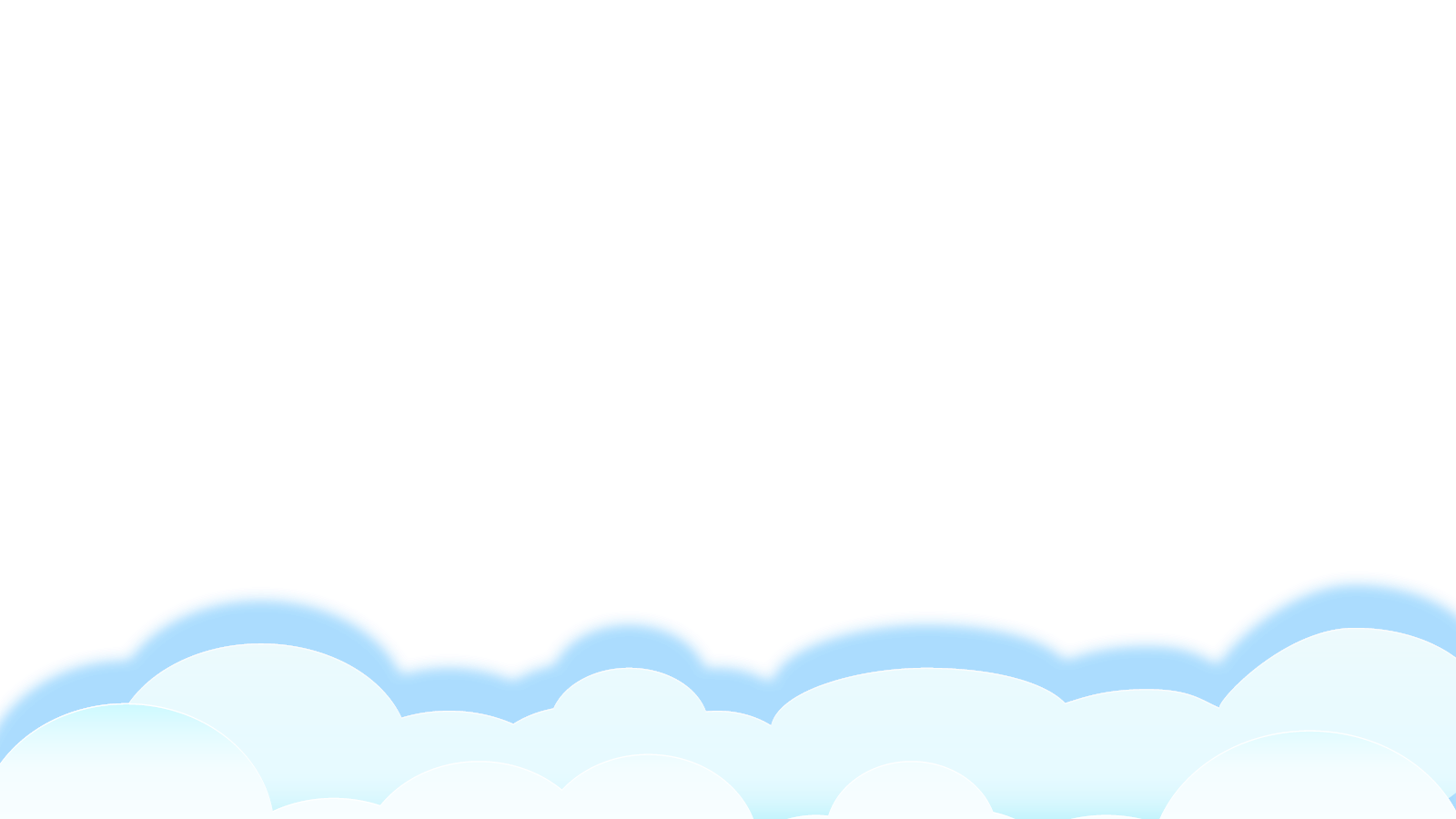 TRÒ CHƠI CỦA BỐ
Hai bố con cùng phá lên cười. Lát sau, hai bố con đổi cho nhau. Bố hỏi: 
- Bác xơi gì ạ?
- Dạ, xin bác bát miến ạ.
- Đây, mời bác.
2
Đọc đoạn
TRÒ CHƠI CỦA BỐ
Hường đưa tay ra cầm lấy cái bát nhựa. Bố bảo:
- Ấy, bác phải đỡ bằng hai tay. Tôi đưa cho bác bằng hai tay cơ mà!
     Năm nay, bố đi công tác xa. Đến bữa ăn, nhìn hai bàn tay của Hường lễ phép đón bát cơm, mẹ lại nhớ đến lúc hai bố con chơi với nhau. Mẹ nghĩ, Hường không biết rằng ngay trong trò chơi ấy, bố đã dạy con một nết ngoan.
                                                                      (Theo Phong Thu)
3
Mẹ nghĩ, Hường không biết rằng ngay trong trò chơi ấy, bố đã dạy con một nết ngoan.
Đọc đoạn
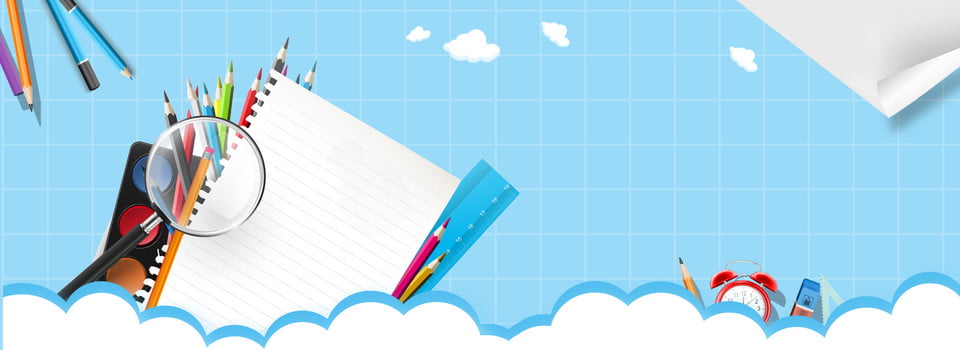 Luyện đọc nhóm
Tiêu chí đánh giá:
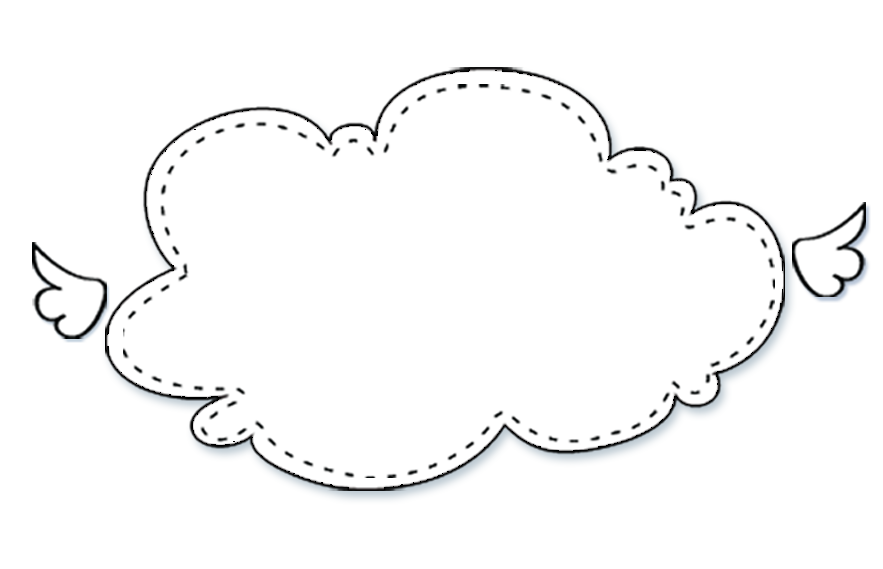 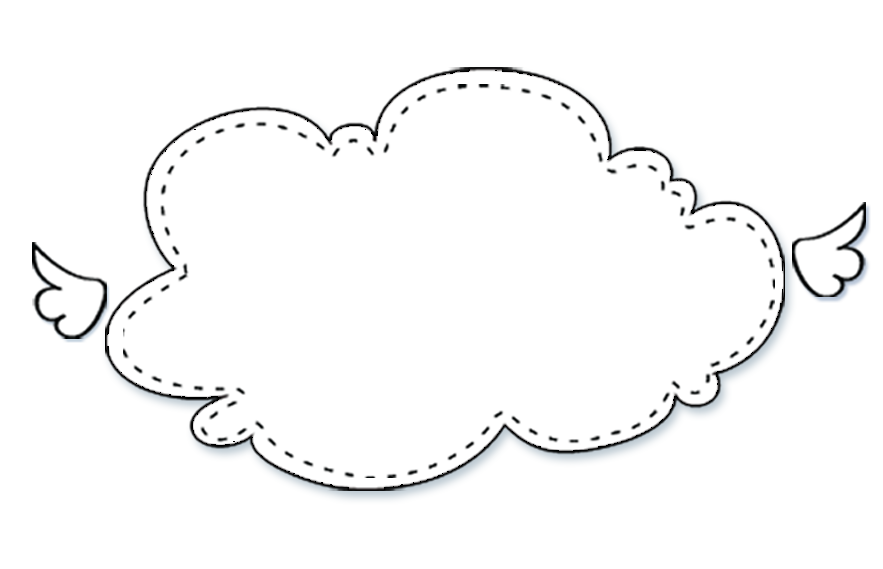 Đọc đúng, to, rõ ràng.
Ngắt, nghỉ hơi đúng.
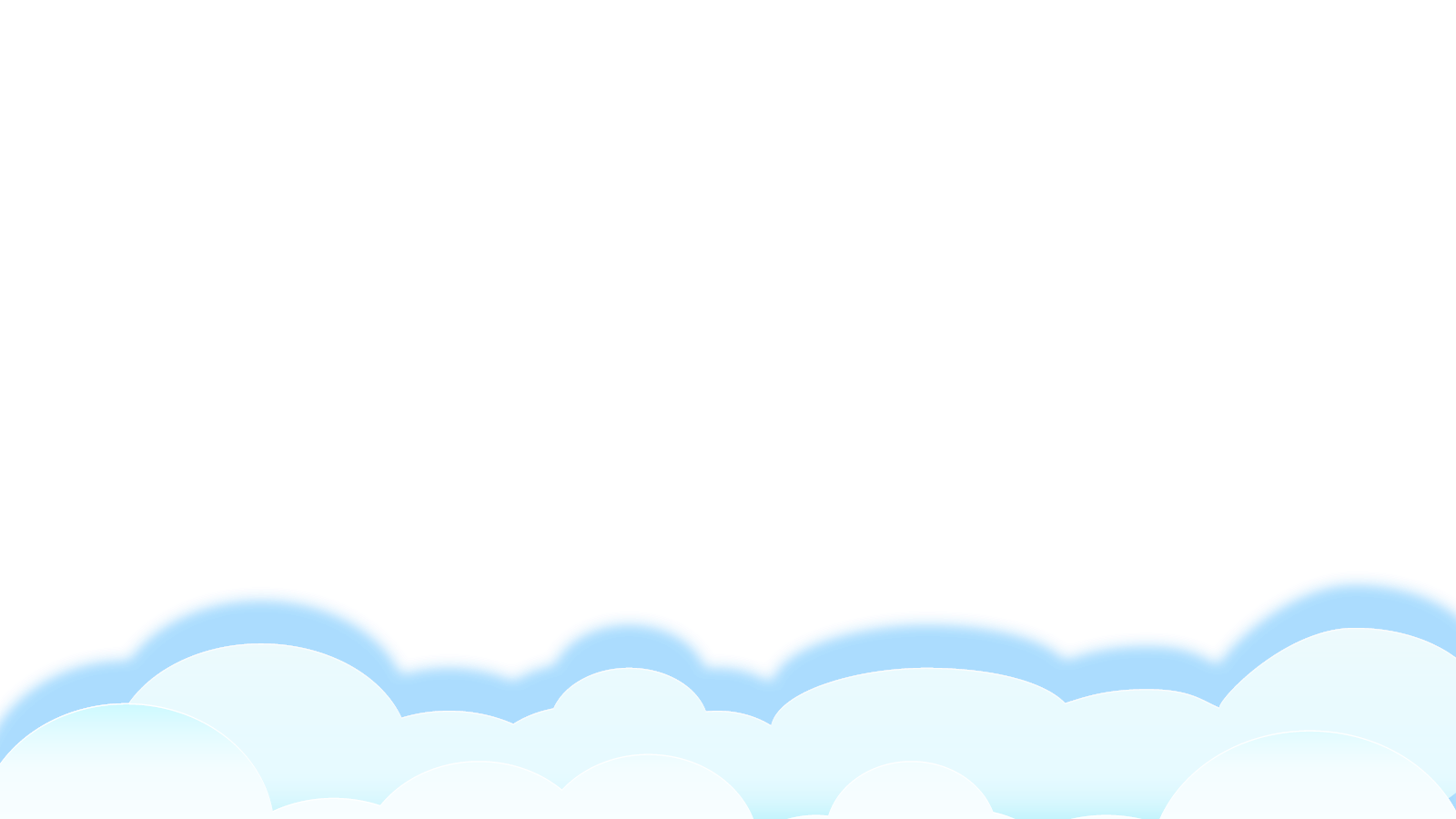 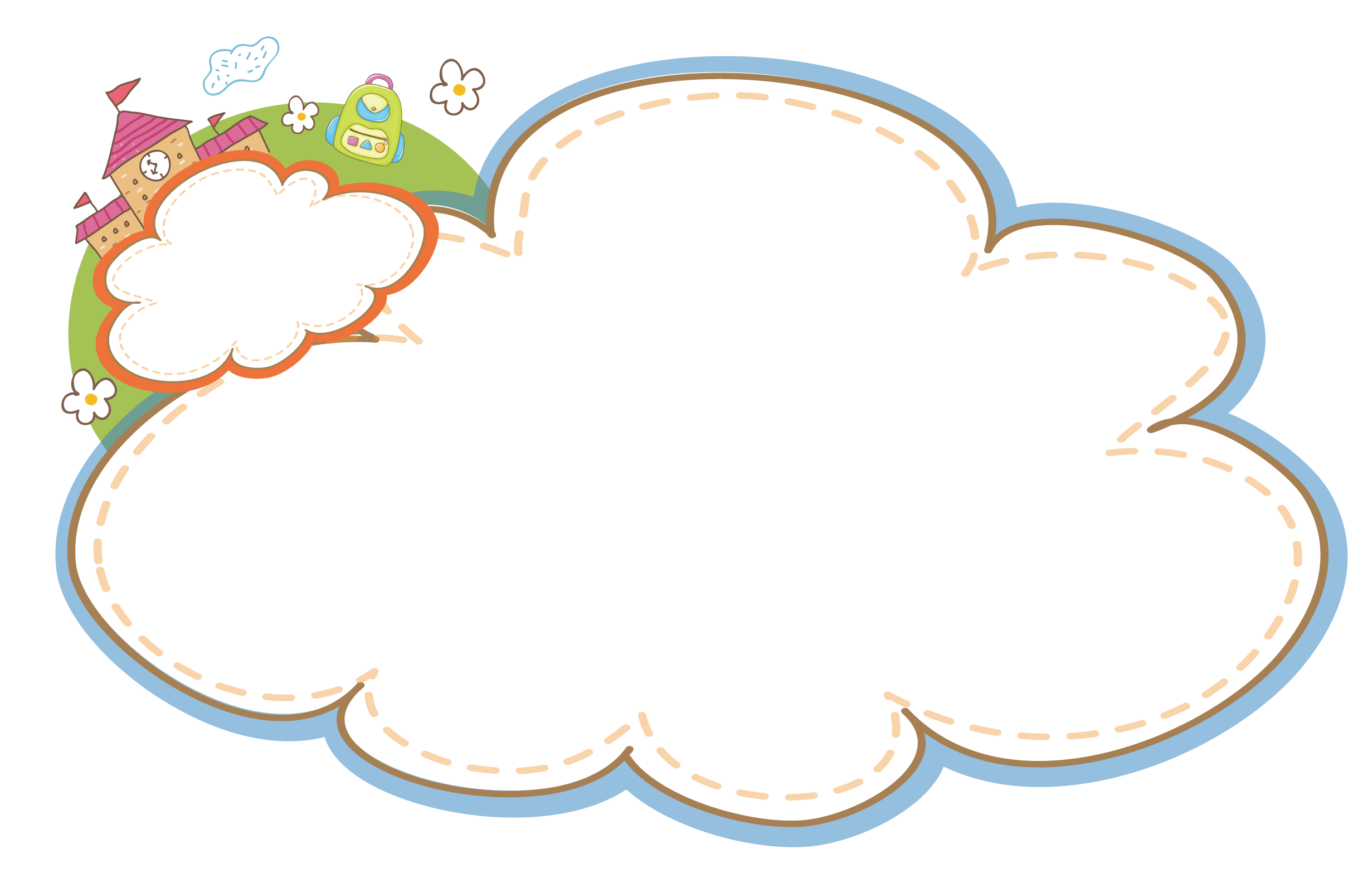 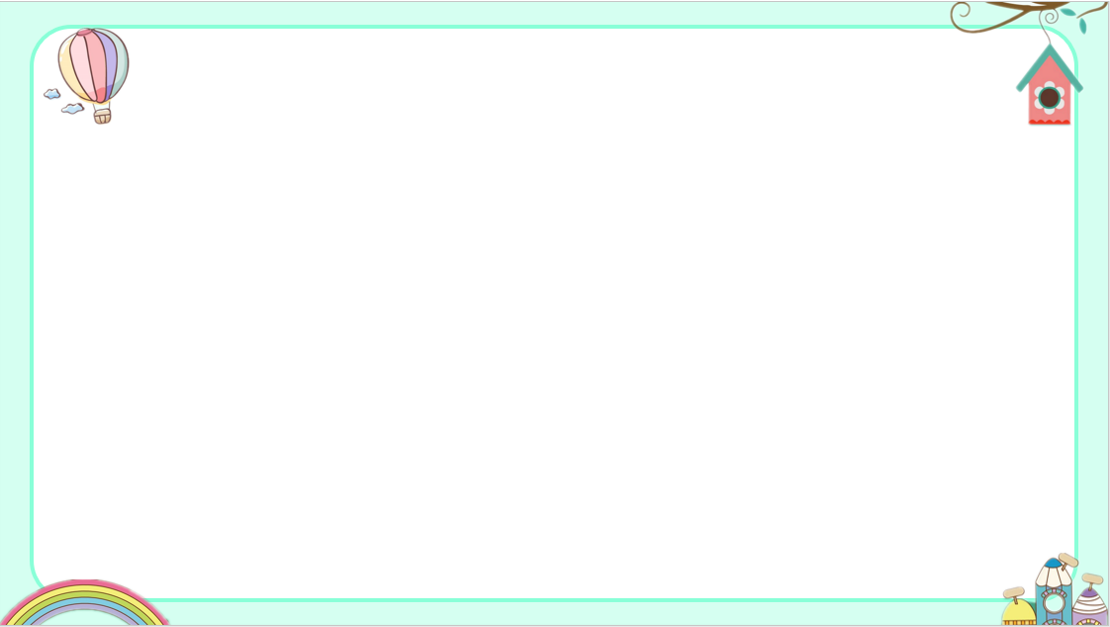 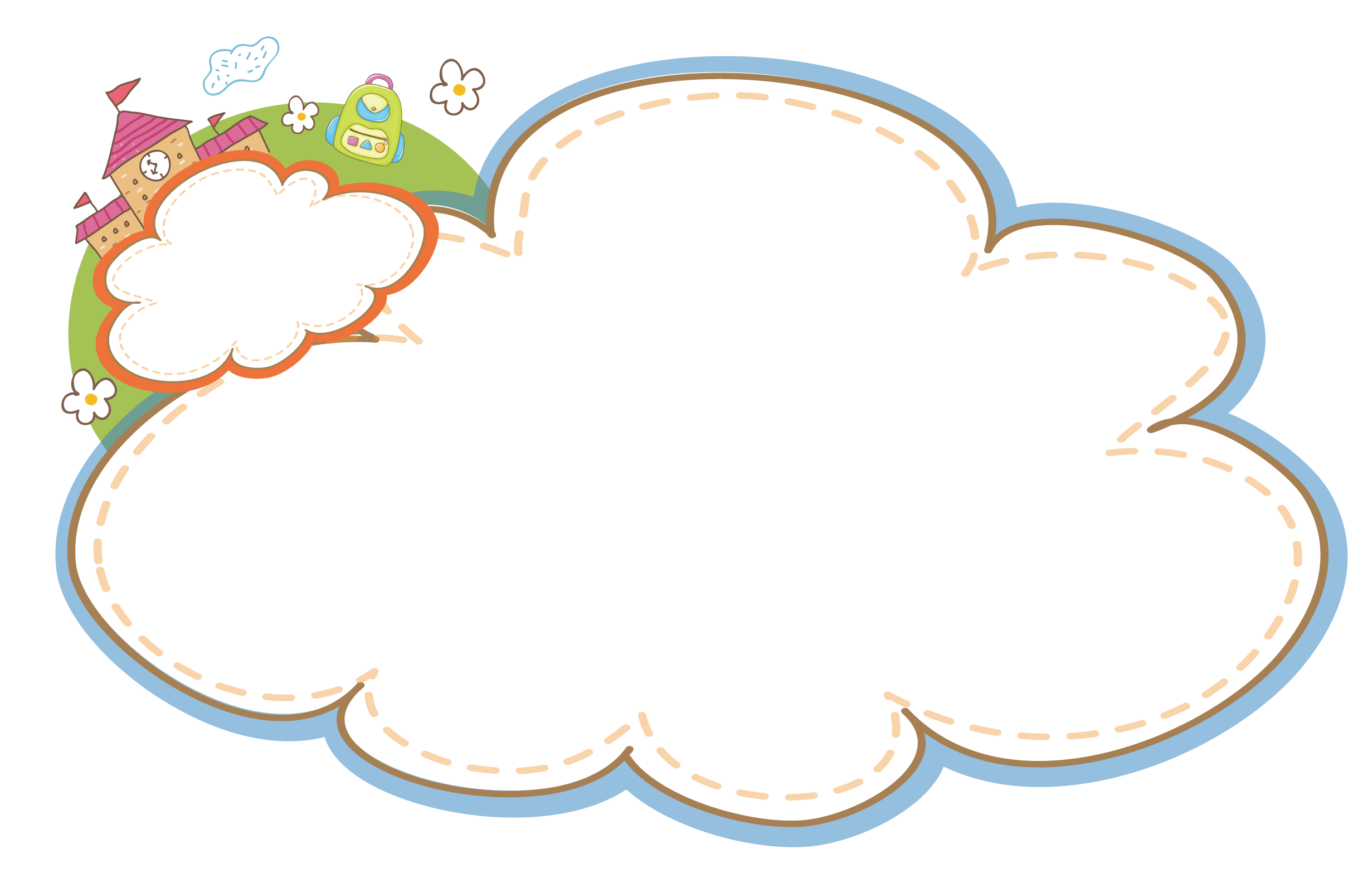 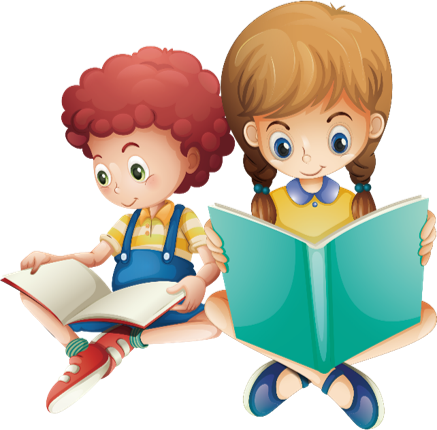 Thi đọc
TRÒ CHƠI CỦA BỐ
Bố luôn dành cho Hường những điều ngạc nhiên. Lúc rảnh rỗi, hai bố con ngồi chơi với nhau như đôi bạn cùng tuổi.
Có lần, hai bố con chơi trò chơi “ăn cỗ”. Hường đưa cái bát nhựa cho bố:
- Mời bác xơi!
Bố đỡ bằng hai tay hẳn hoi và nói:
- Xin bác. Mời bác xơi!
- Bác xơi nữa không ạ?
- Cảm ơn bác! Tôi đủ rồi.
Hai bố con cùng phá lên cười. Lát sau, hai bố con đổi cho nhau. Bố hỏi: 
- Bác xơi gì ạ?
- Dạ, xin bác bát miến ạ.
- Đây, mời bác.
Hường đưa tay ra cầm lấy cái bát nhựa. Bố bảo:
- Ấy, bác phải đỡ bằng hai tay. Tôi đưa cho bác bằng hai tay cơ mà!
     Năm nay, bố đi công tác xa. Đến bữa ăn, nhìn hai bàn tay của Hường lễ phép đón bát cơm, mẹ lại nhớ đến lúc hai bố con chơi với nhau. Mẹ nghĩ, Hường không biết rằng ngay trong trò chơi ấy, bố đã dạy con một nết ngoan.
                                                                      (Theo Phong Thu)
Bố luôn dành cho Hường những điều ngạc nhiên. Lúc rảnh rỗi, hai bố con ngồi chơi với nhau như đôi bạn cùng tuổi.
Có lần, hai bố con chơi trò chơi “ăn cỗ”. Hường đưa cái bát nhựa cho bố:
- Mời bác xơi!
Bố đỡ bằng hai tay hẳn hoi và nói:
- Xin bác. Mời bác xơi!
- Bác xơi nữa không ạ?
- Cảm ơn bác! Tôi đủ rồi.
1
Hai bố con cùng phá lên cười. Lát sau, hai bố con đổi cho nhau. Bố hỏi: 
- Bác xơi gì ạ?
- Dạ, xin bác bát miến ạ.
- Đây, mời bác.
2
Hường đưa tay ra cầm lấy cái bát nhựa. Bố bảo:
- Ấy, bác phải đỡ bằng hai tay. Tôi đưa cho bác bằng hai tay cơ mà!
     Năm nay, bố đi công tác xa. Đến bữa ăn, nhìn hai bàn tay của Hường lễ phép đón bát cơm, mẹ lại nhớ đến lúc hai bố con chơi với nhau. Mẹ nghĩ, Hường không biết rằng ngay trong trò chơi ấy, bố đã dạy con một nết ngoan.
                                                                      (Theo Phong Thu)
3
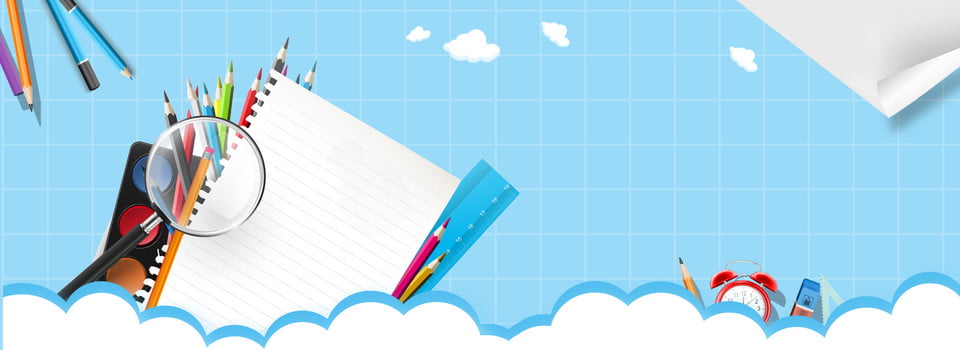 Tìm hiểu bài
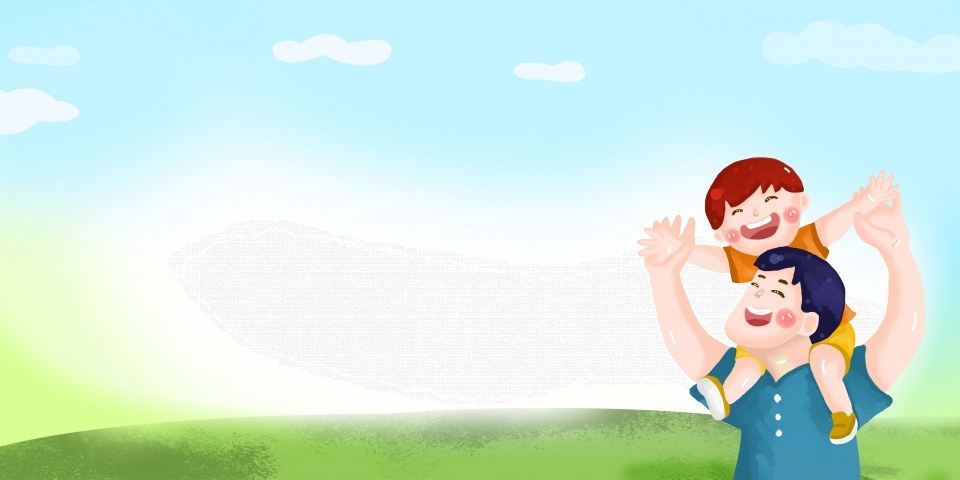 1. Hai bố con Hường chơi trò chơi gì cùng nhau?
Hai bố con chơi trò chơi ăn cỗ cùng nhau.
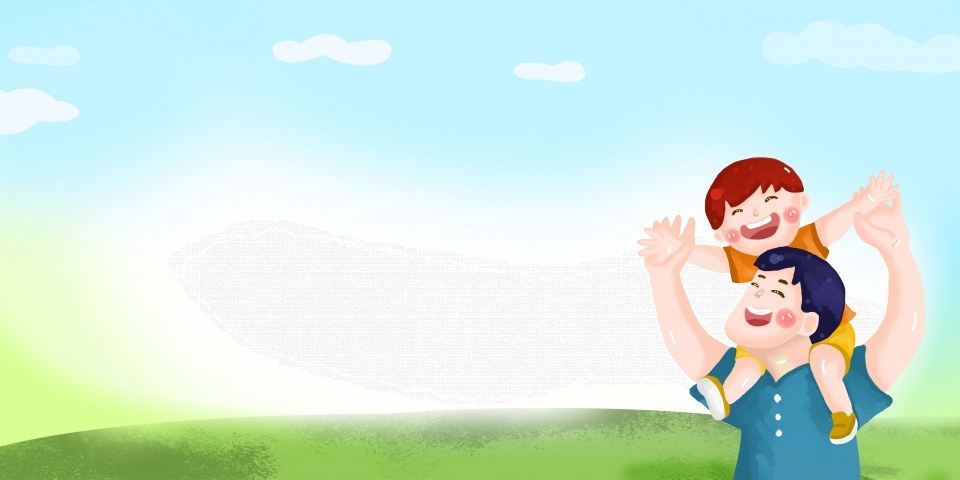 2. Khi chơi hai bố con xưng hô với nhau như thế nào?
Khi chơi, hai bố con xưng hô là “bác” và “tôi”.
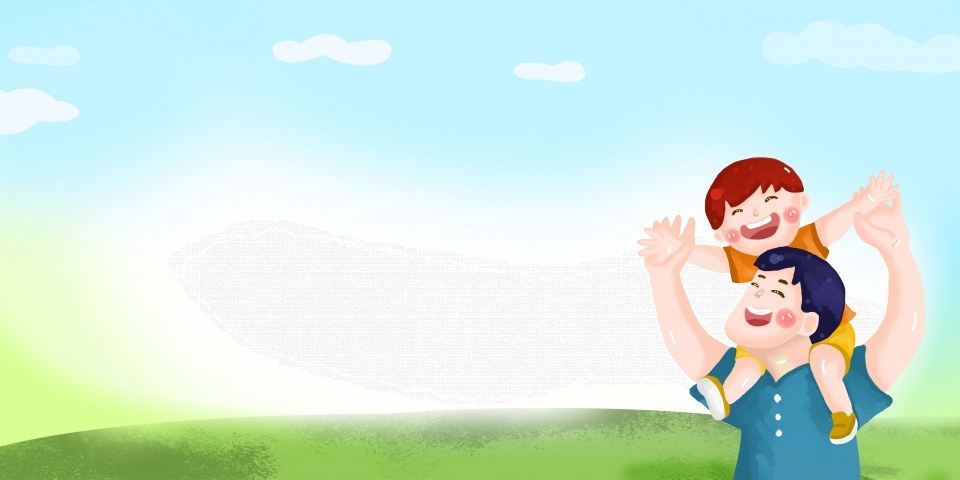 3. Nhìn hai tay Hường đón bát cơm, mẹ nhớ tới điều gì?
Mẹ nhớ tới những lúc hai bố con chơi với nhau.
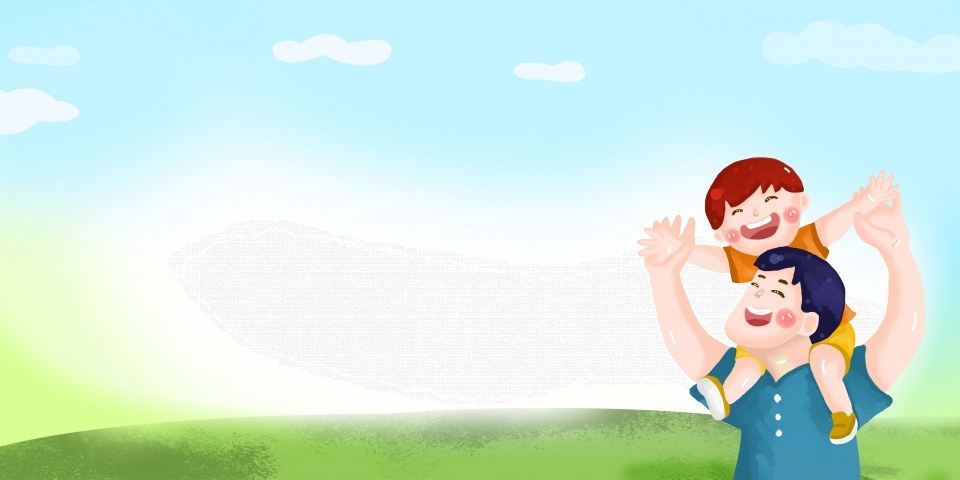 4. Khi chơi cùng bố, Hường đã được bố dạy nết ngoan nào?
Có cử chỉ và lời nói lễ phép
Chăm làm và biết giúp đỡ bố mẹ
Biết nấu ăn
A
B
C
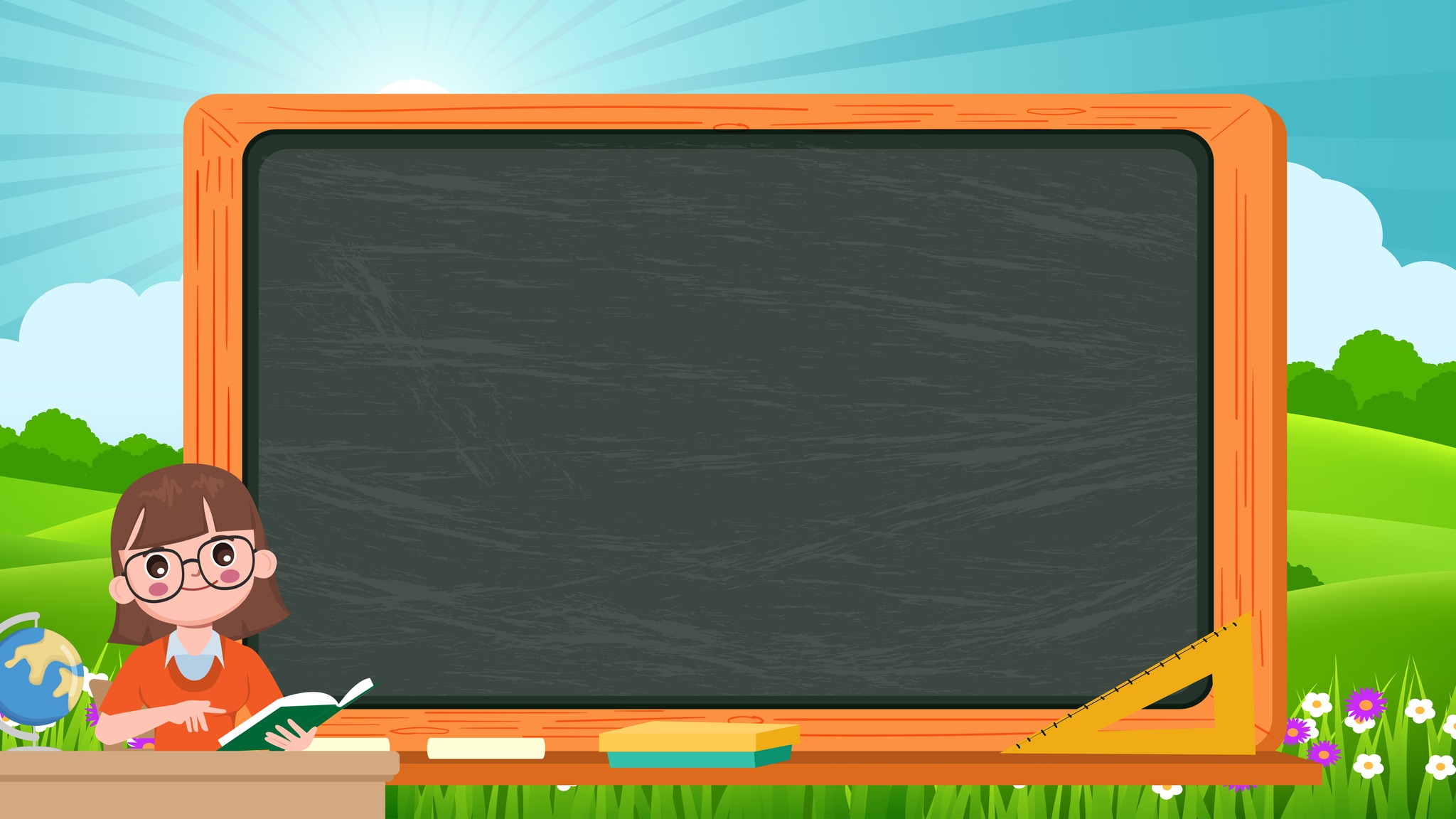 Nội dung
Cách thể hiện tình cảm giữa những người thân trong gia đình dành cho nhau.
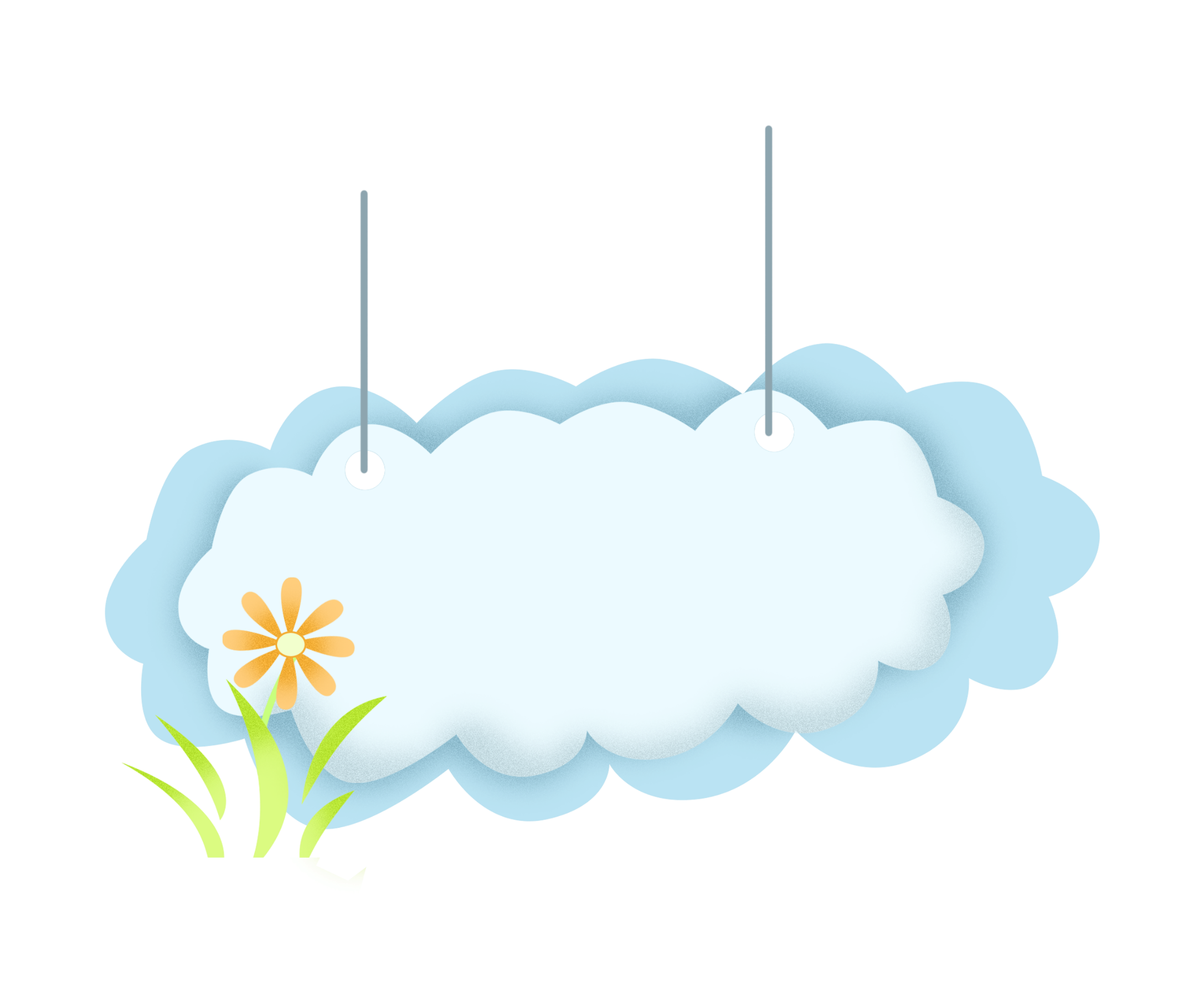 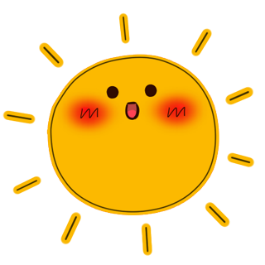 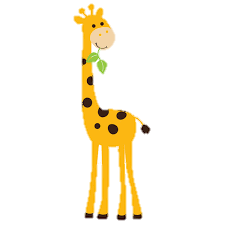 Luyện đọc lại
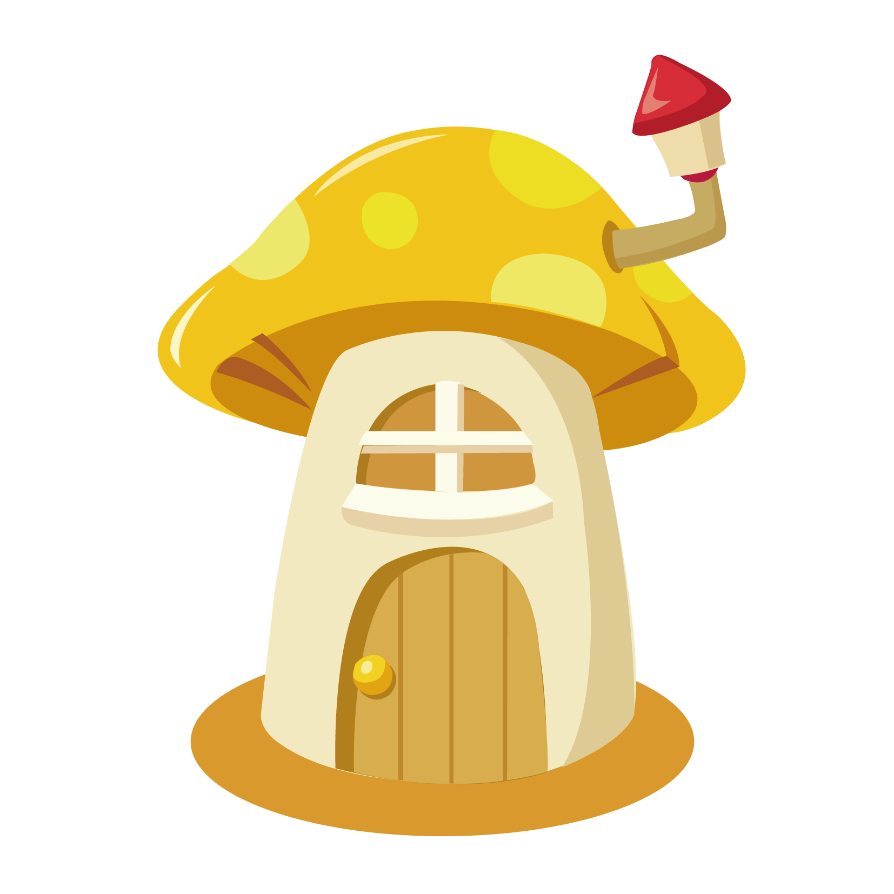 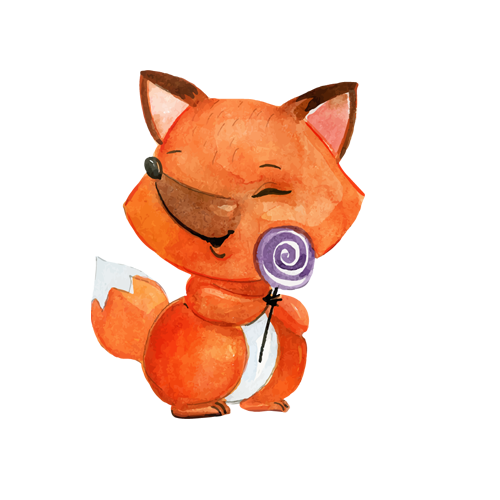 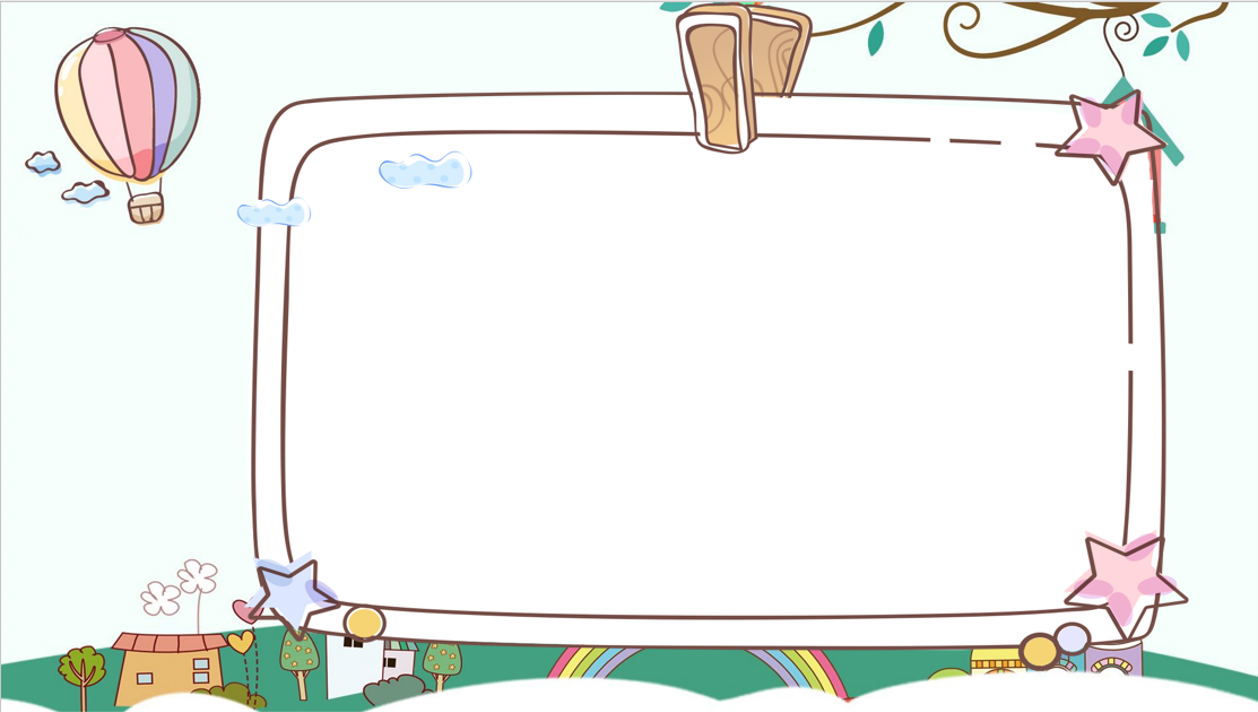 Giọng đọc
Giọng nhẹ nhàng, tình cảm. Phân biệt giọng của nhân vật bố và giọng của nhân vật Hường; giọng của người dẫn chuyện.
Tiêu chí đánh giá:
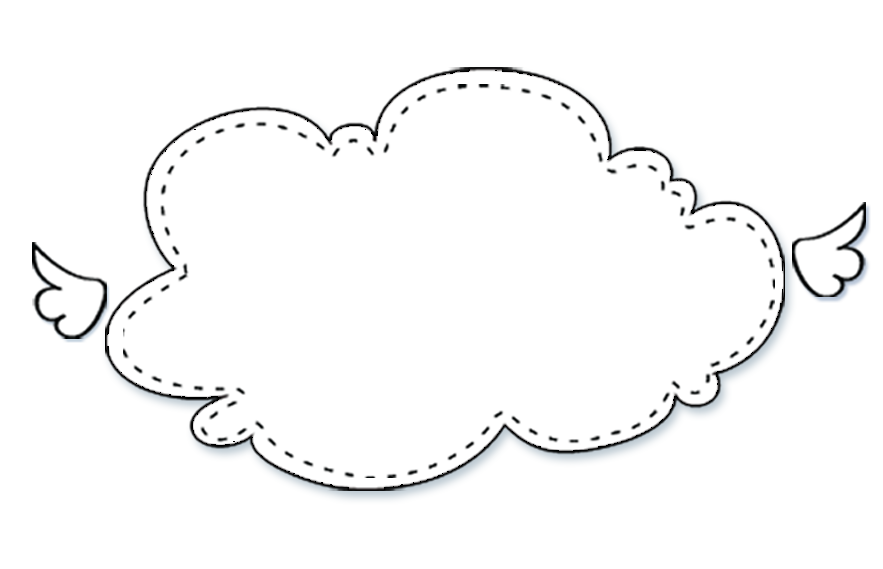 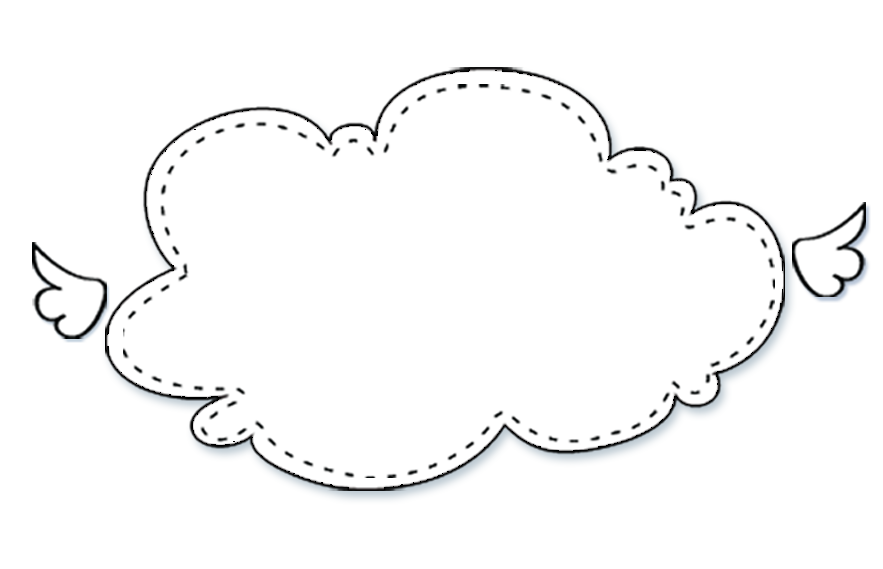 Đọc đúng, to, rõ ràng.
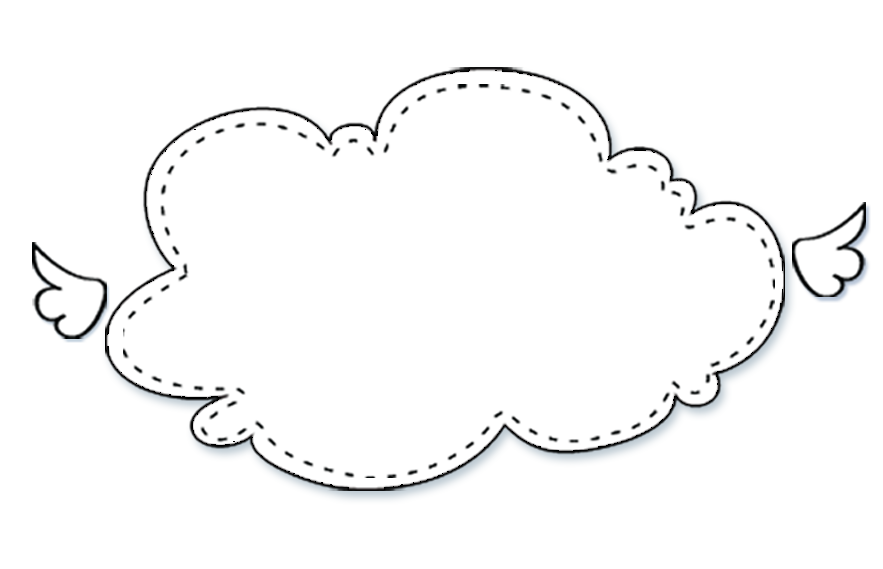 Giọng nhẹ nhàng, tình cảm. Phân biệt giọng của các nhân vật và giọng của người dẫn chuyện.
Ngắt, nghỉ hơi đúng.
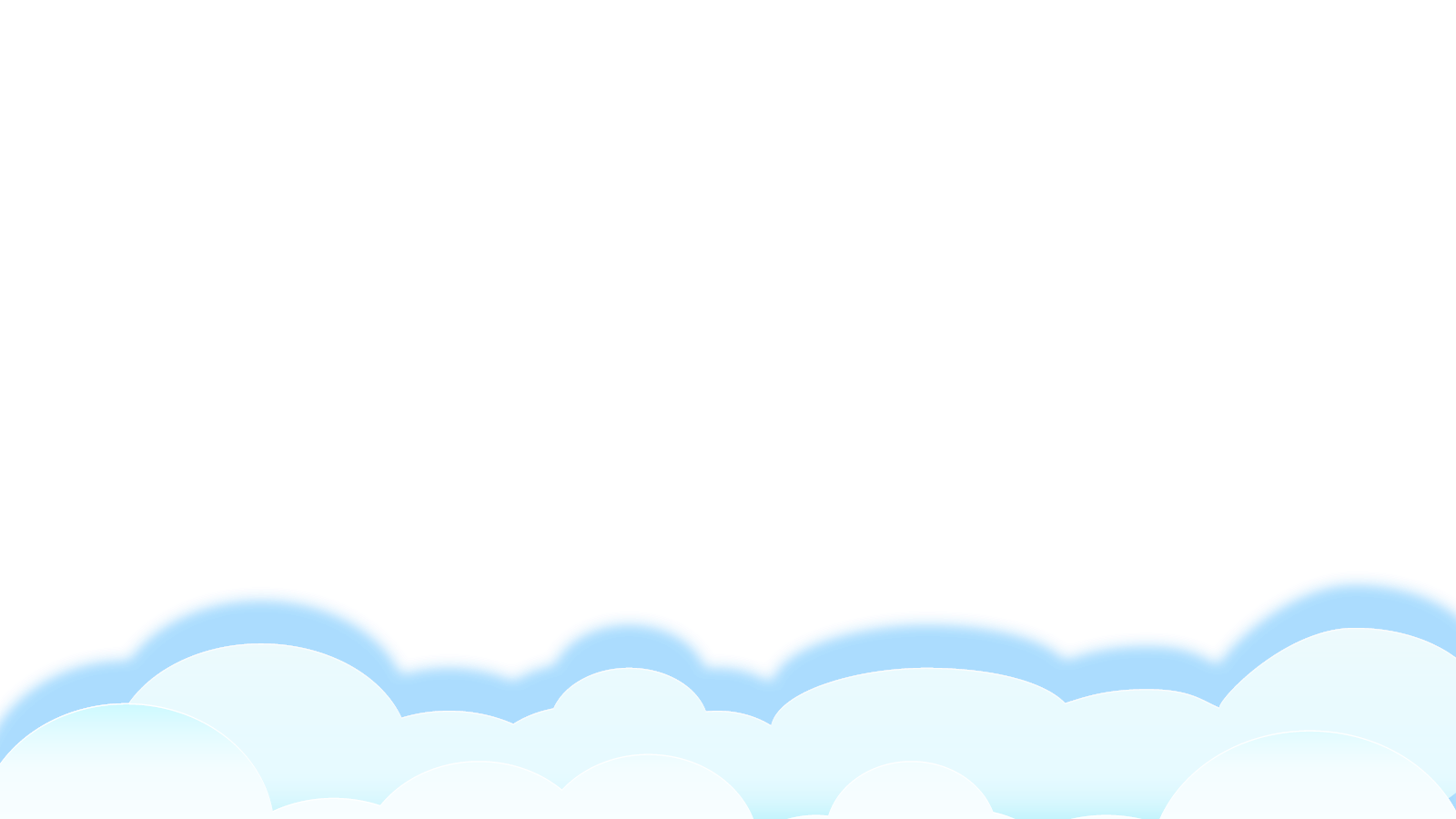 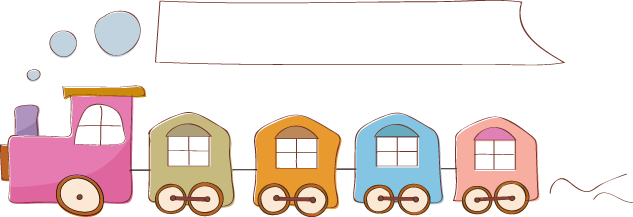 Luyện tập theo văn bản đọc
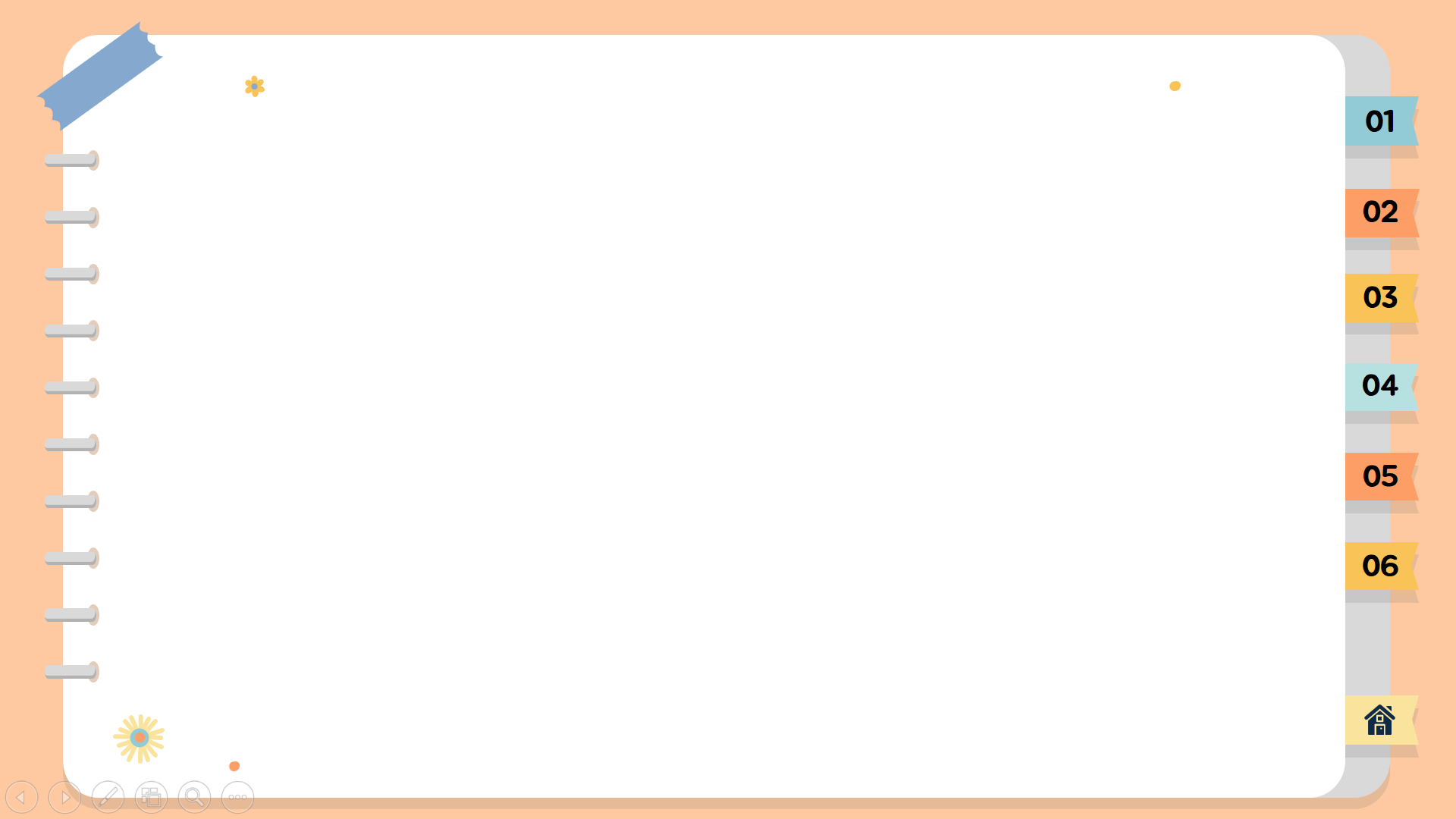 1. Những câu nào dưới đây thể hiện thái độ lịch sự:
2. Cùng bạn đóng vai nói và đáp lời yêu cầu đề nghị
Bác cho tôi một bát phở gà.
Vậy bác cho tôi xin bát miến.
Vâng ạ! Bác chờ một chút.
Xin lỗi ở đây không có phở gà.
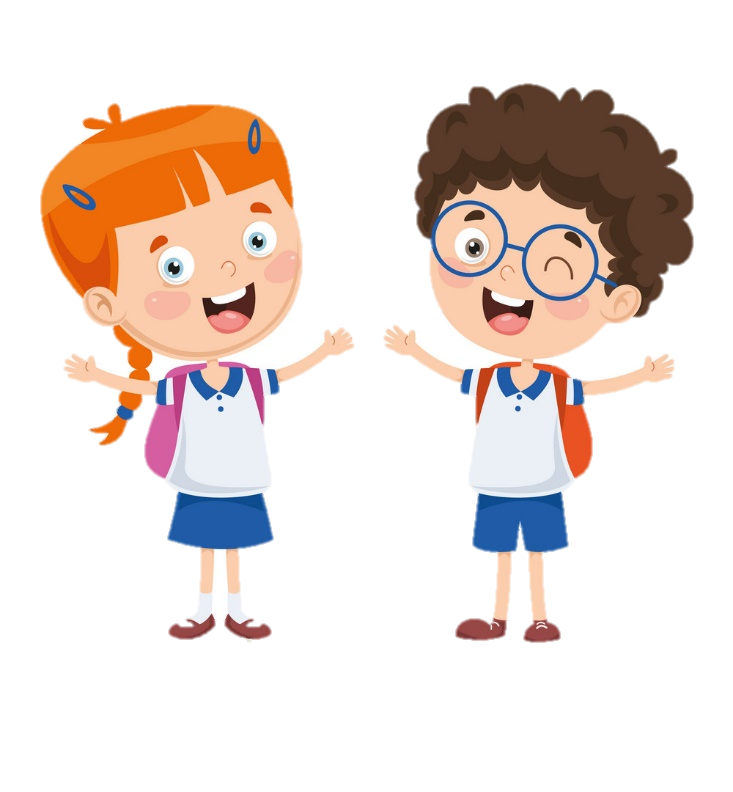 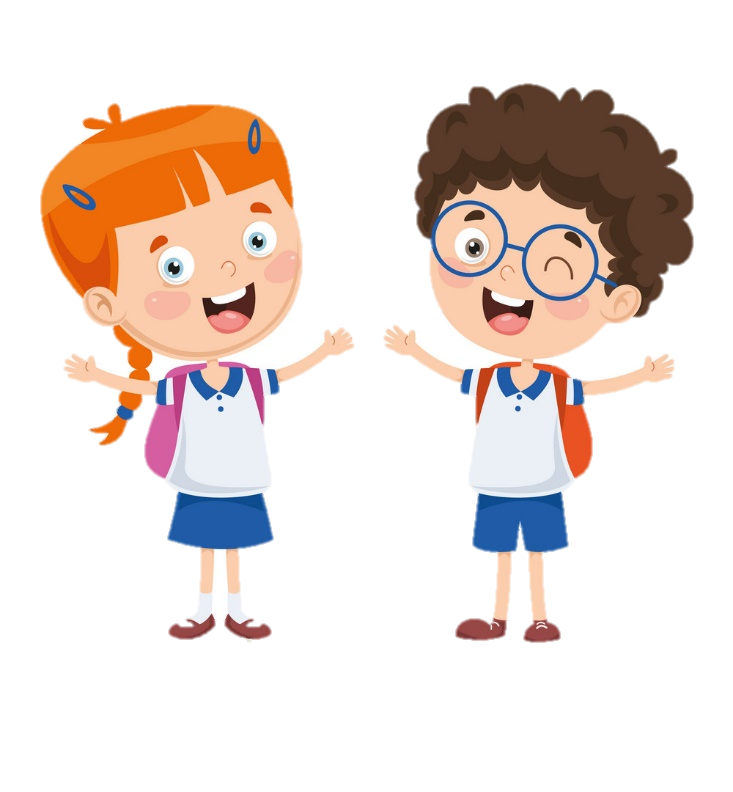 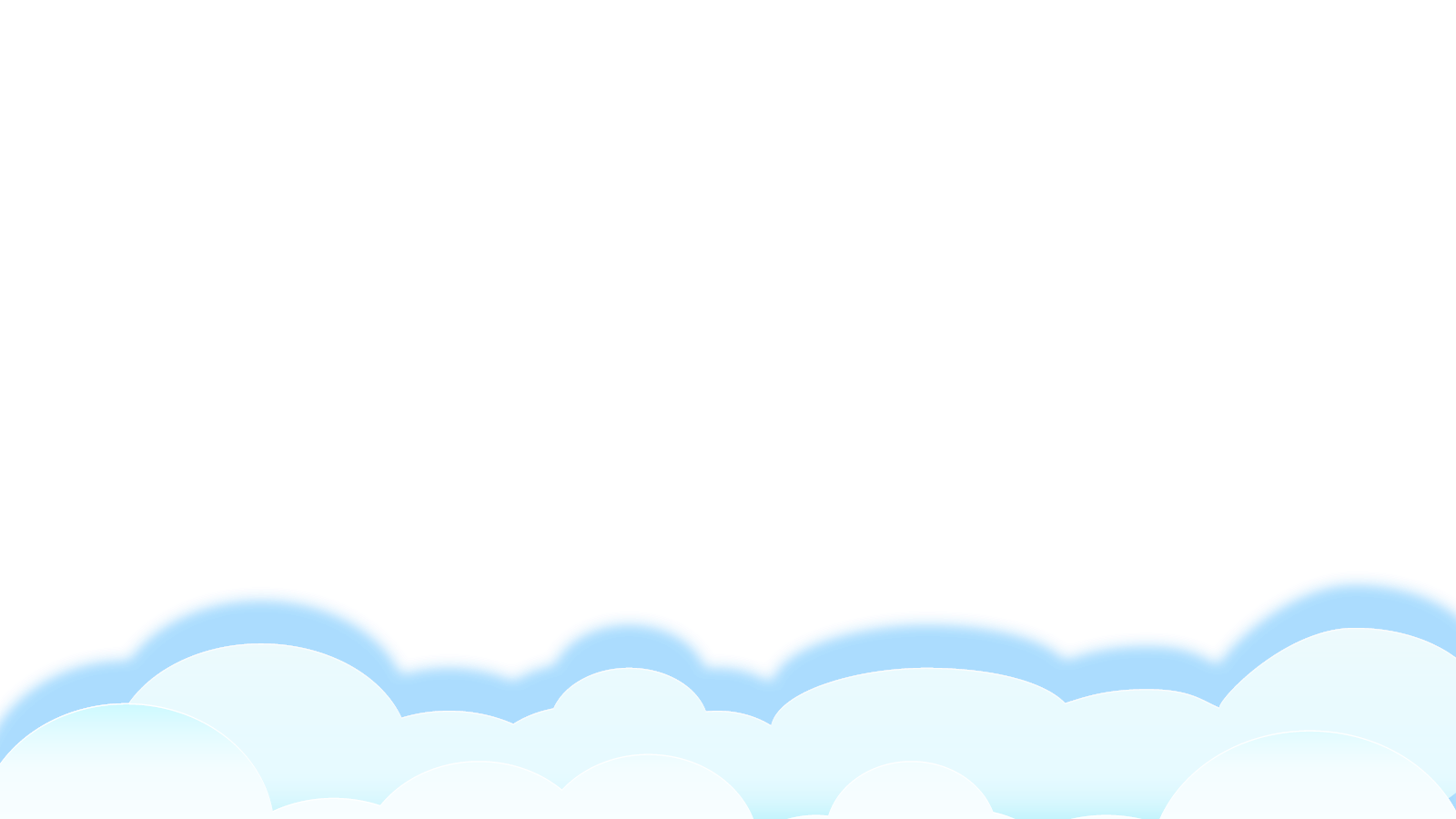 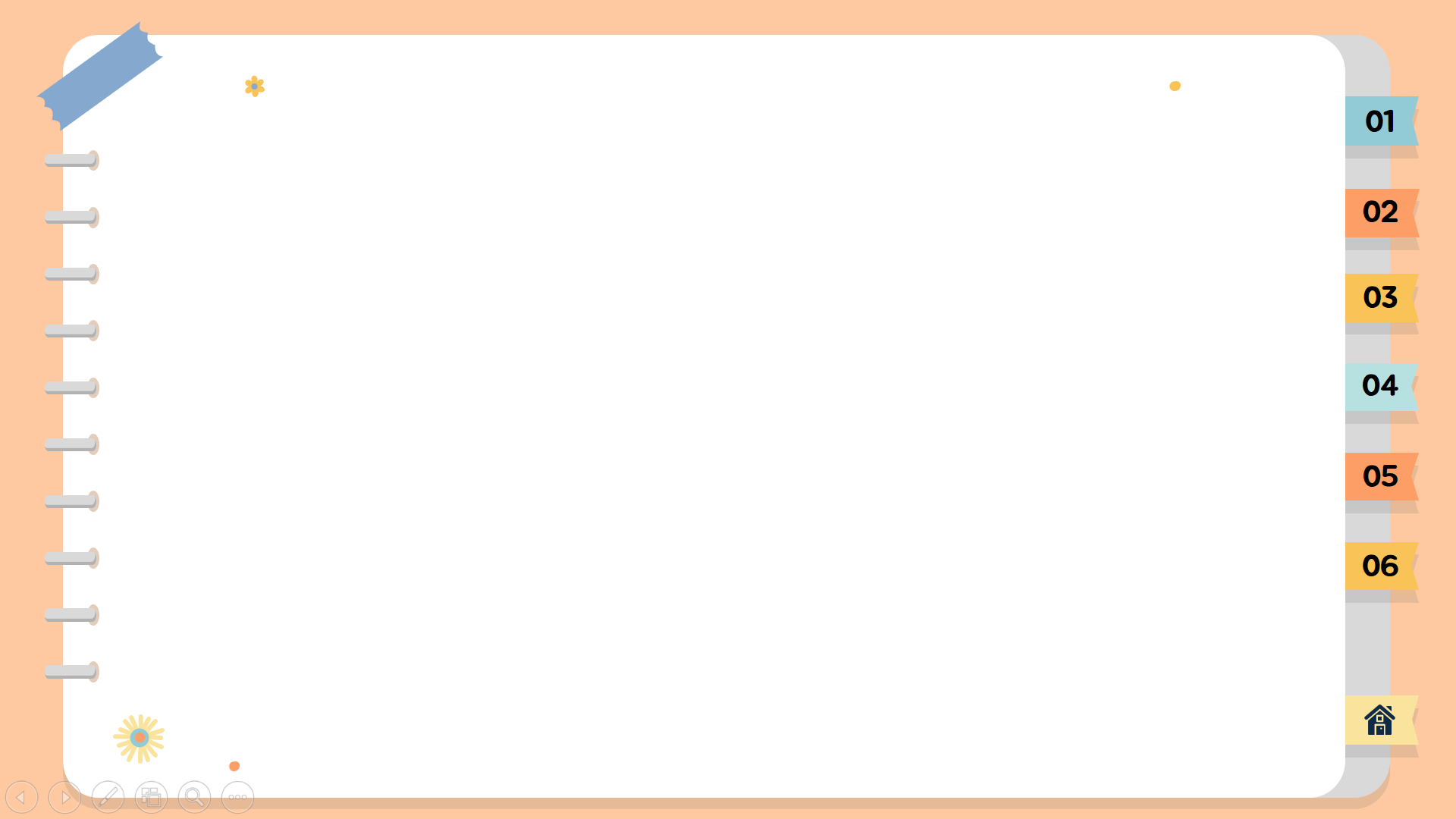 1. Cùng bạn đóng vai nói và đáp lời yêu cầu, đề nghị:
Vậy bác làm cho tôi bát miến.
d
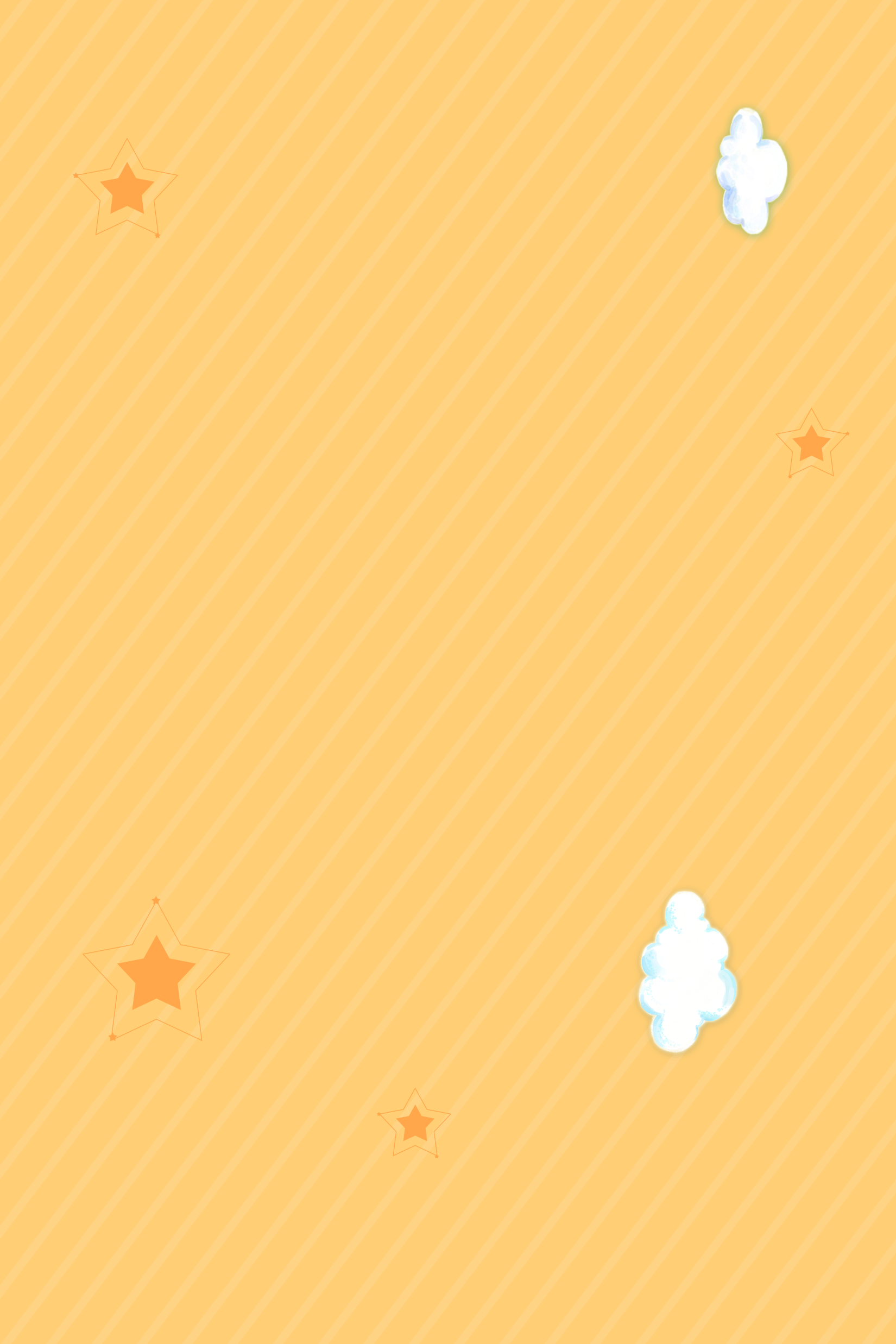 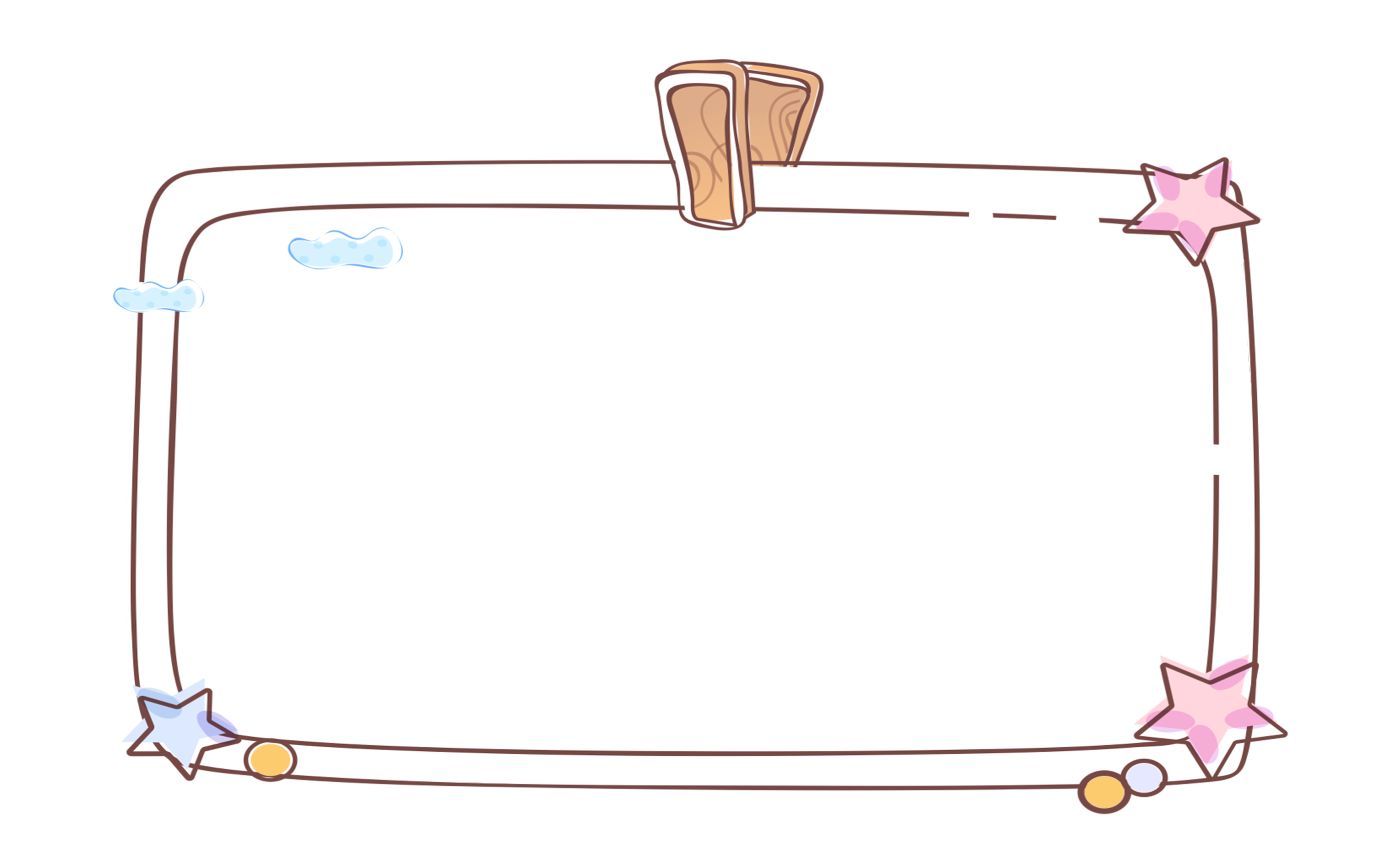 Yêu cầu cần đạt
Đọc đúng các từ trong bài, đặc biệt các từ khó. Đọc đúng lời thoại của các nhân vật.
01
Hiểu nội dung bài: Cách thể hiện tình cảm giữa những người thân trong gia đình dành cho nhau.
02
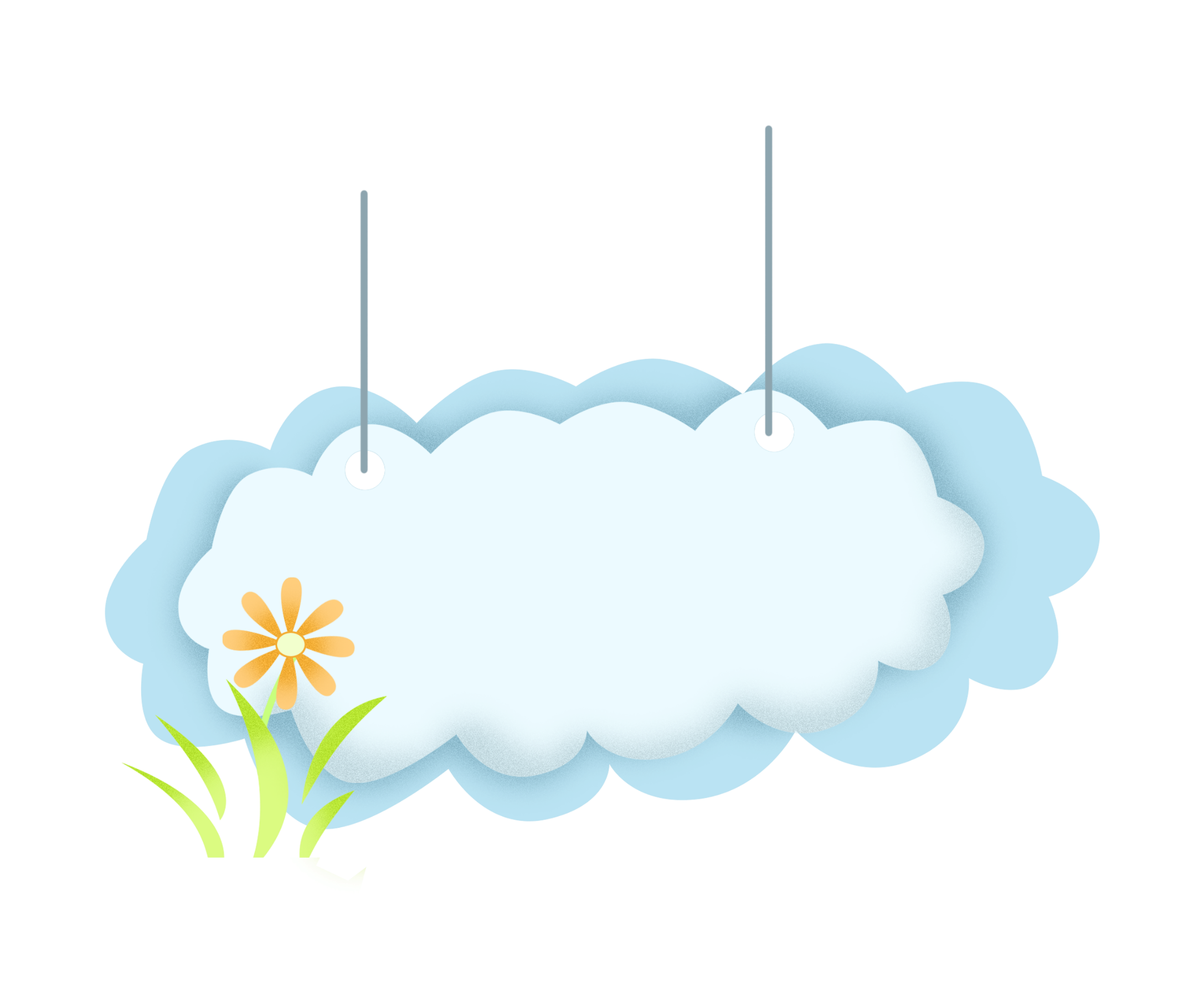 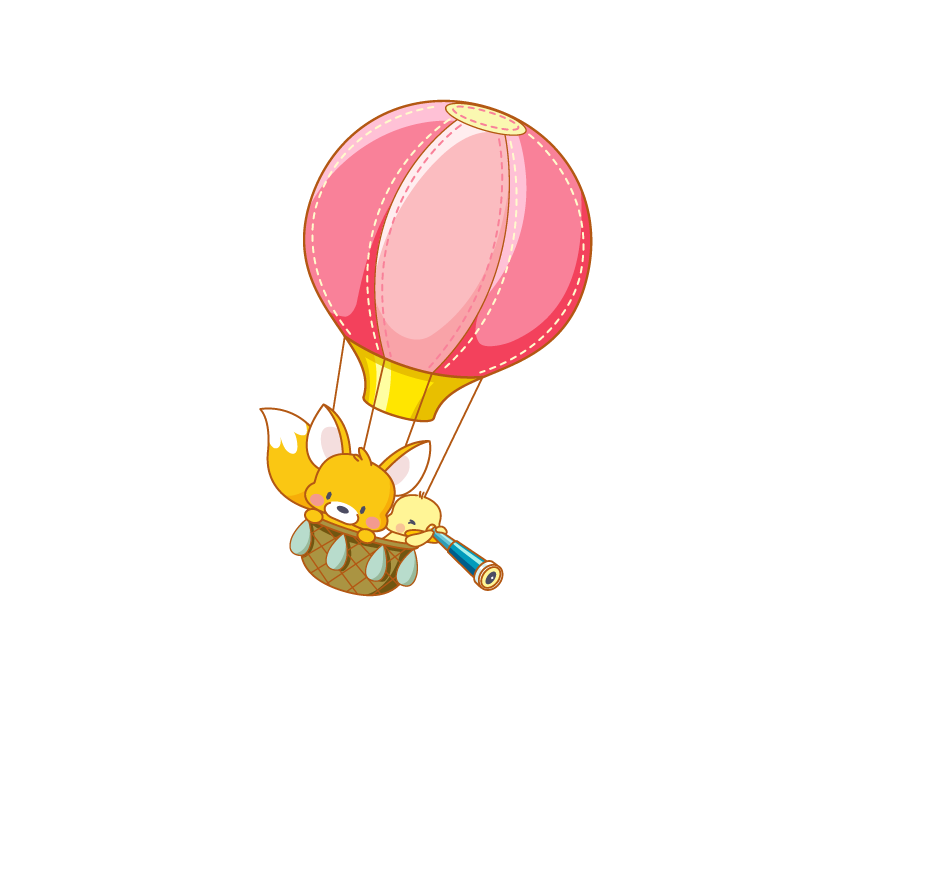 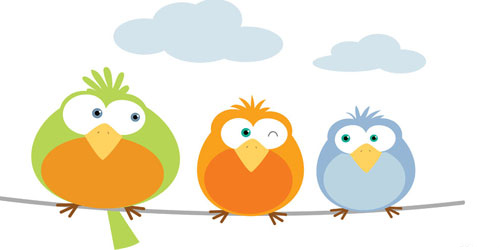 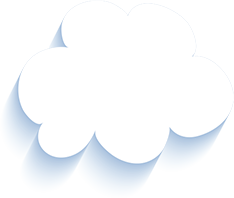 Tạm biệt và hẹn gặp lại 
các con vào những tiết học sau!
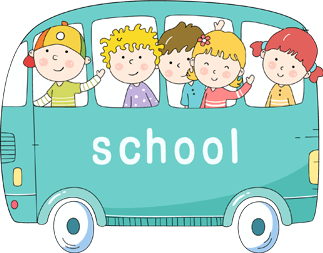 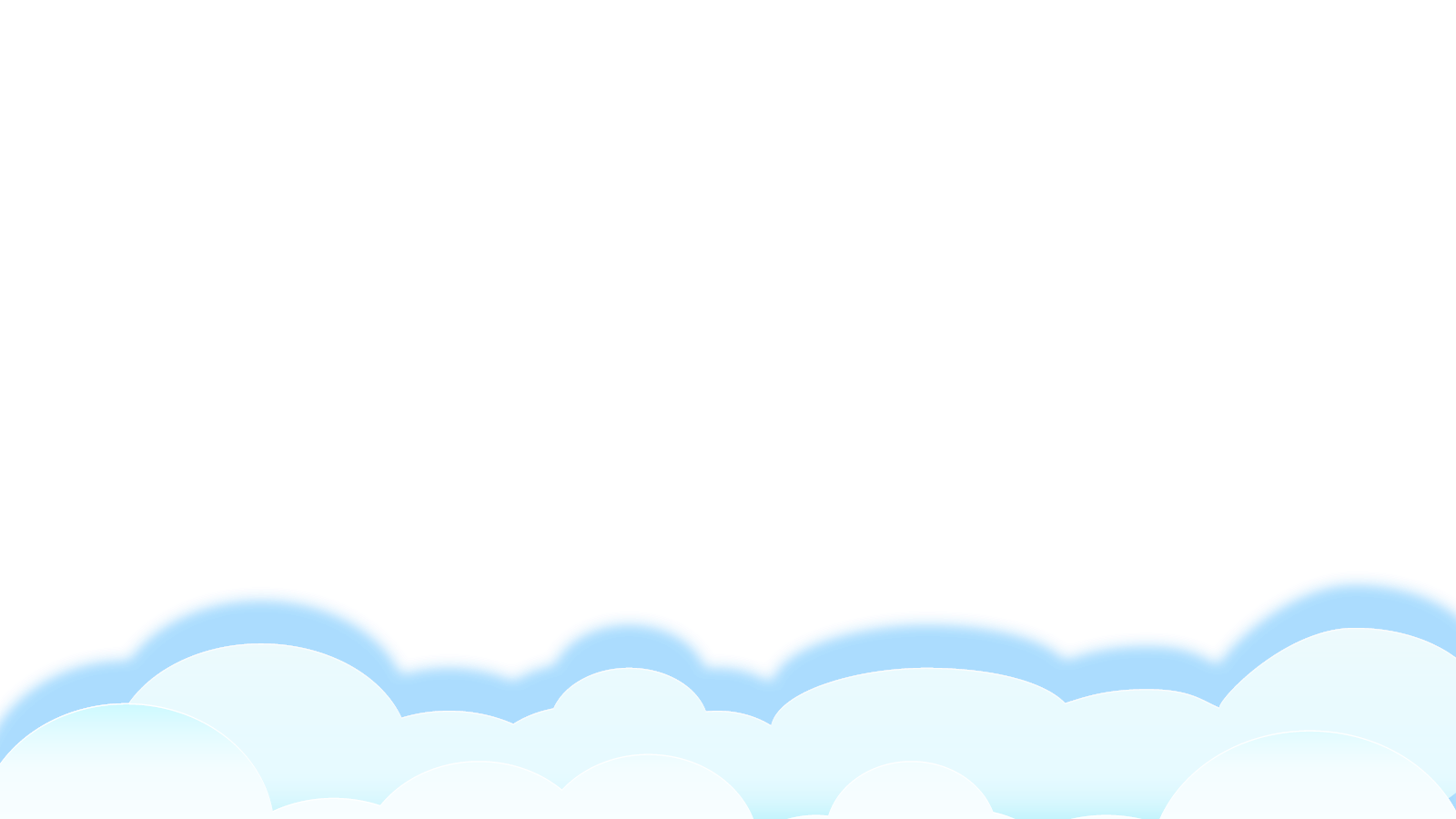